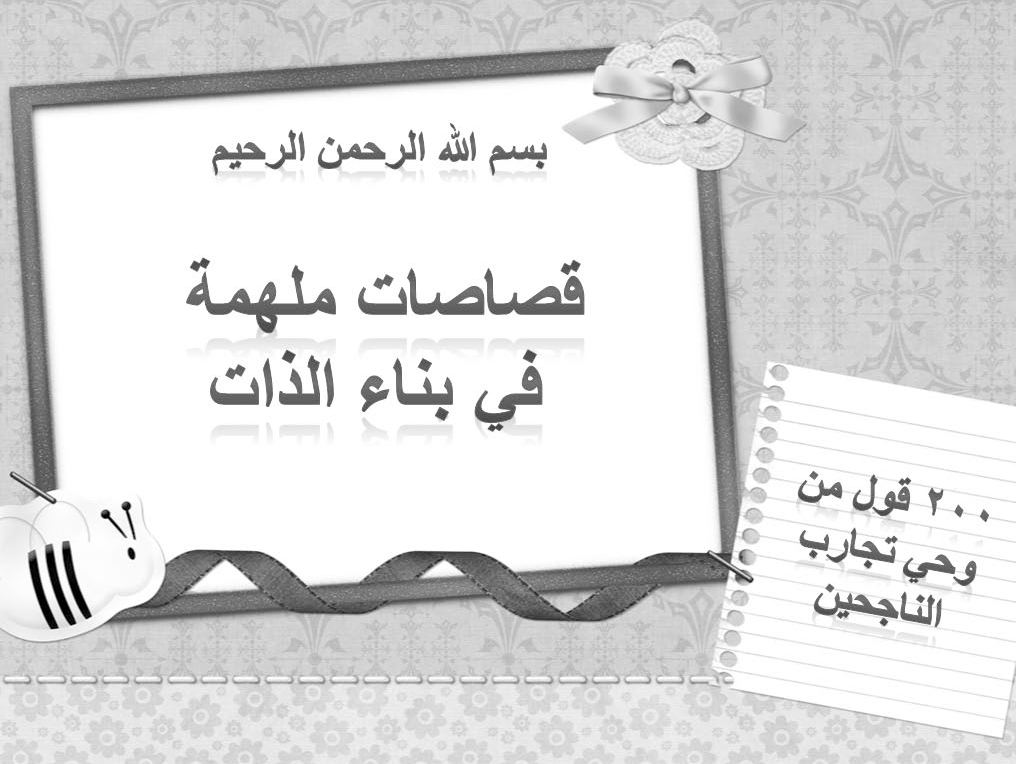 بسم الله الرحمن الرحيم
قصاصات ملهمة 
في بناء الذات
200 قول من وحي تجارب الناجحين
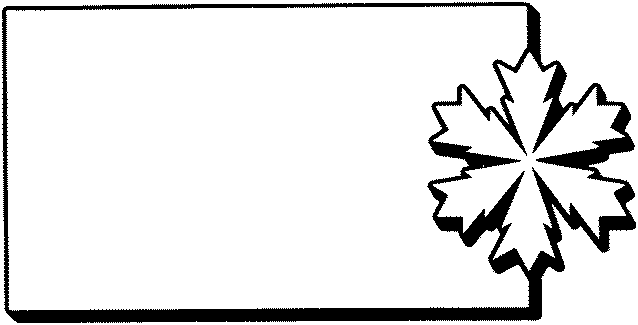 القصاصة الأولى
الأهداف التي تضعها تسمح لك بالتحكم في 
اتجاه التغيير في حياتك لصالحك. 


برايان تريسي
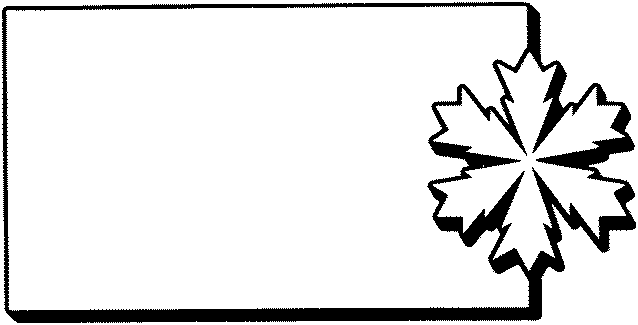 القصاصة الثانية
في الأمان فكرة خرافية غير موجودة
الواقع فتجنب الخطر ليس أكثر أمنا على 
المدى البعيد من الإقبال على الحياة 
الحياة إما مغامرة جريئة أو لا شيء .


هيلين كيلر
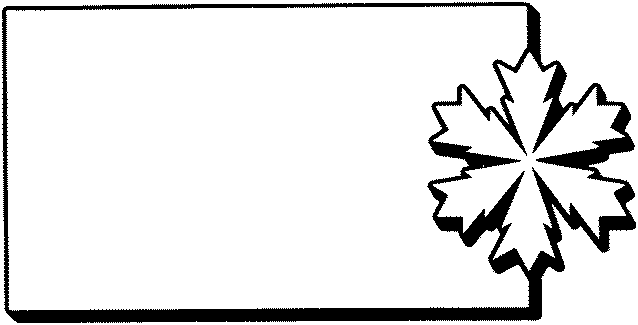 القصاصة الثالثة
الفشل ببساطة هو فرصة جديدة للبدء 
من جديد ولكن هذه المرة بذكاء أكبر.


هنري فورد
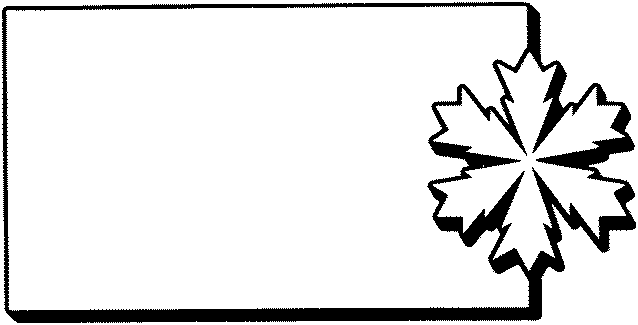 القصاصة الرابعة
تذكُّرُ الماضي والتفاعلُ معه واستحضارُه
والحزنُ لمآسيه حمقٌ وجنون وقتلٌ
 للإرادةِ وتبديدٌ للحياةِ الحاضرةِ

                                              د.عائض القرني
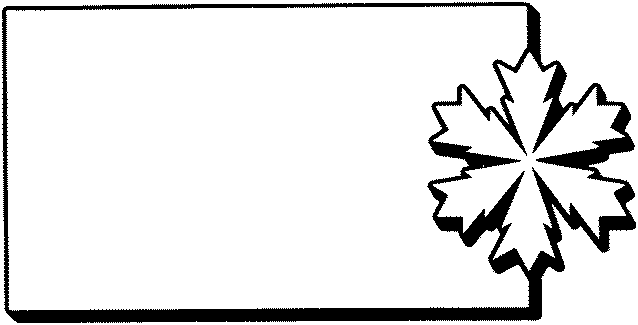 القصاصة الخامسة
سيأتي الوقت الذي يصل فيه علم الإنسان إلى الإيمان بأن الجهل والتقليد هما الانتحار وأن يعتبر نفسه كما هي مهما تكن الظروف لأن ذلك هو نصيبه .

ايمرسون
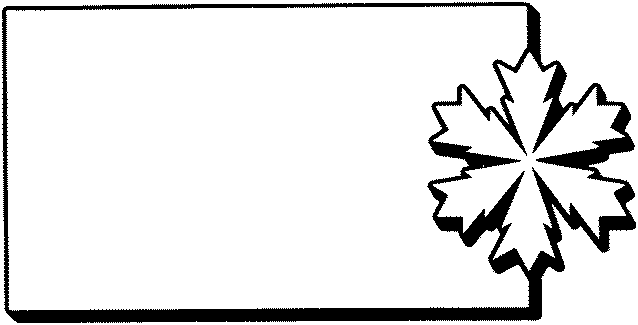 القصاصة السادسة
لا تعيش في الماضي إلا إذا كنت تريد أن تشعر بالذنب  ..
لا تقلق بشأن المستقبل  إلا إذا أردت أن تخاف ..
ركز في اليوم إن أردت أن تعيش سعيدا ..


ستيف تشاندلر
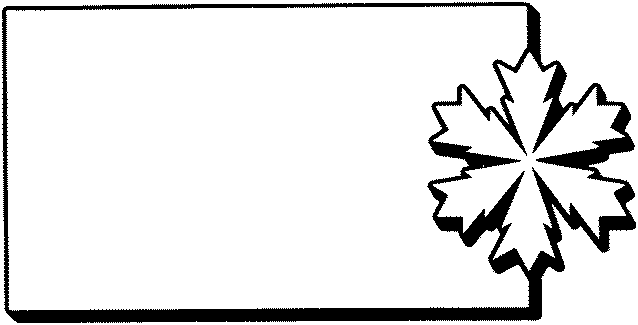 القصاصة السابعة
انفرد بنفسك ساعة تدبر فيها أمورك 
وتراجع فيها نفسك وتتفكر في آخرتك 
وتصلح بها دنياك .

د.عائض القرني
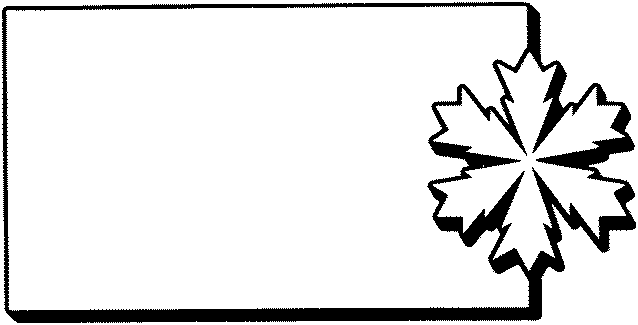 القصاصة الثامنة
الحظ في الحياة هو نقطة الالتقاء
بين التحضير الجيد والفرص التي تمر .


د.كفاح فياض
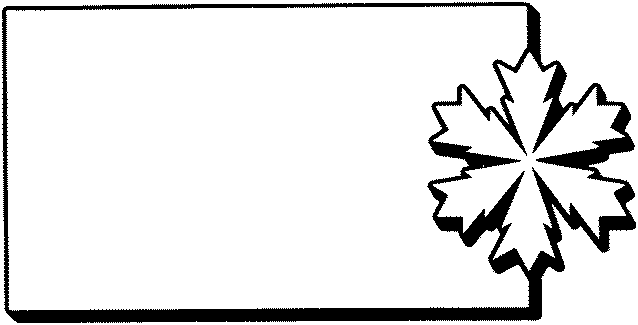 القصاصةالتاسعة
الحياة الحقيقية هي نعمة  لا يفوز بها إلا الشجاع الجسور الذي يعيش في مجازفات دائمة ويقتحم أراض جديدة من العمل والفكر والعاطفة .


د.مصطفى محمود
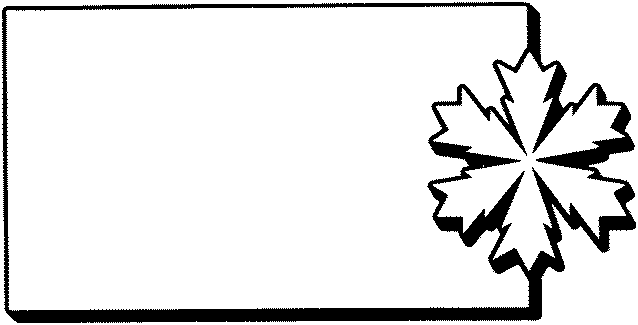 القصاصة العاشرة
كن عظيماً فيما تفكر ، وفيما تعمل
 وفيما تهدف ، تجدك ارتقيت
وارتقى بك من حولك ، وبلغت منازل العظماء
 في الدنيا قبل الآخرة 

د.علي بادحدح
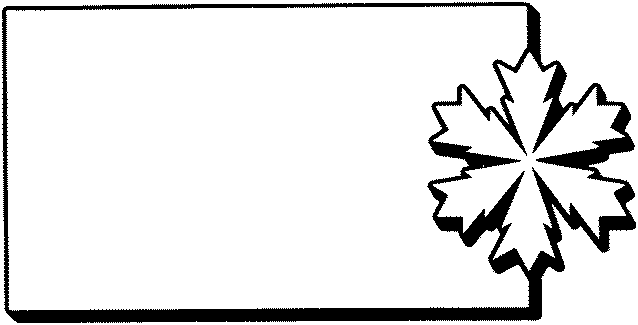 القصاصة (11)
هناك اختياران مبدئيان في الحياة إما أن تتقبل الوضع الراهن كما هو أو أن تتقبل مسؤولية تغييرهذا الوضع. 


دينيس ويتلي
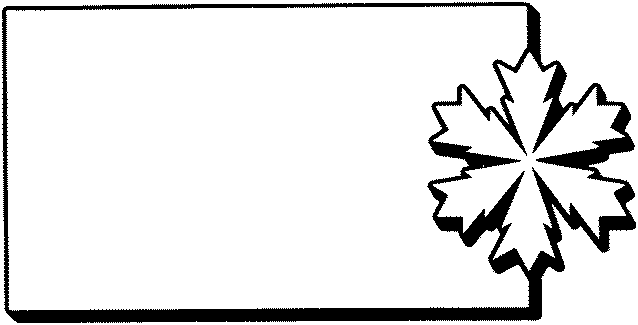 القصاصة (12)
أعظم مخاطرة في الحياة هي عدم المخاطرة فمن لايخاطر لا يفعل شيئا 
ليس شيئا .. ويصبح لا شيء .


د.نورمان فينسنت
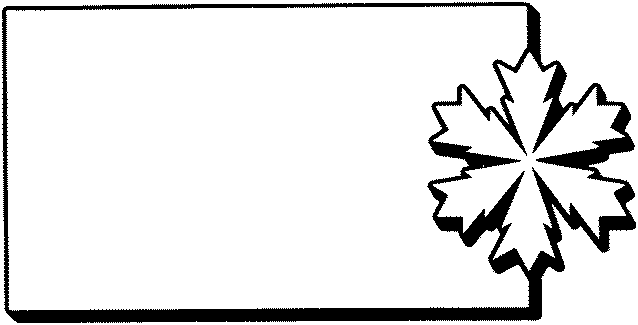 القصاصة (13)
إن سر النجاح هو أن تتعلم كيف تستخدم الألم 
والمتعة بدلا من السماح للألم والمتعة من        استخدامك فإن فعلت ذلك فإنك سوف تتحكم في حياتك وإلا فإن الحياة سوف تتحكم فيك .

أنتوني روبنز
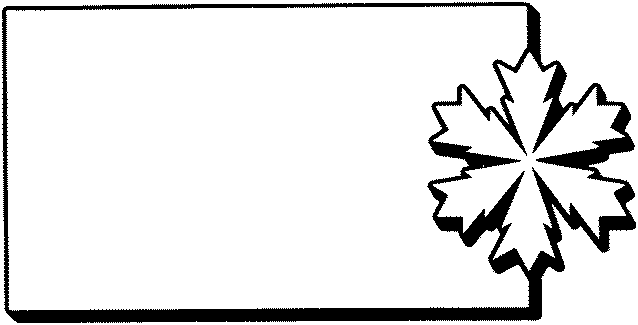 القصاصة (14)
ليس هناك أكثر بؤسا من الإنسان 
الذي أصبح اللا قرار عادته الوحيدة.
 
ويليام جيمس
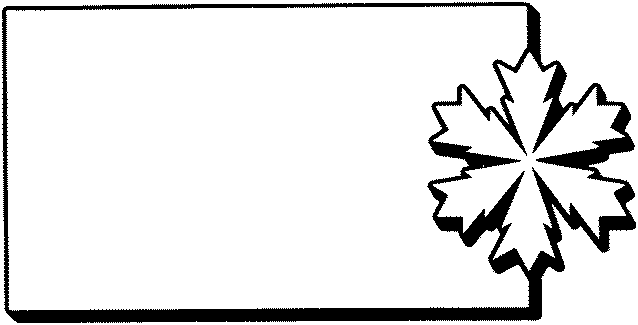 القصاصة (15)
السعادة الحقة هي حالة عميقة من حالات السكينة وهي حالة رؤية داخلية مبهجة وإحساس بالصلح مع النفس والدنيا والله واقتناع عميق بالعدالة الكامنة  في الوجود كله وقبول لجميع الآلام في رضى وابتسام.


د.مصطفى محمود
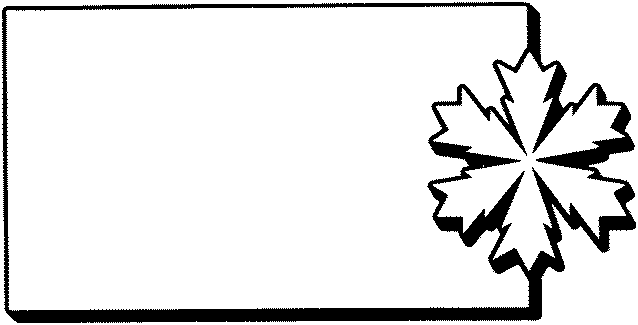 القصاصة (16)
كلما أجهدت نفسك كانت الحياة سهلة عليك ..
كلما زاد العرق وقت السلم ..كلما قلت الدماء
 وقت الحرب ..دائما أعد نفسك واستعد 
لمعركة أكبر من التي ستواجهها .

ستيف تشاندلر
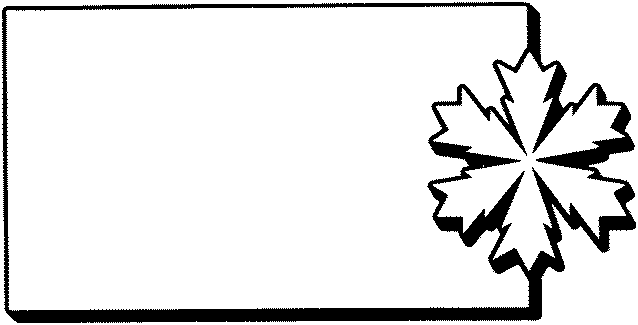 القصاصة (17)
إن  المجد والنجاح  والإنتاج تظل أحلاما
 لذيذة في نفوس أصحابها  
ولا تتحول إلى حقائق حية إلا إذا نفخ فيها 
العاملون من روحهم ..
ووصلوها بما في الدنيا من حس وحركة .
د.محمد الغزالي
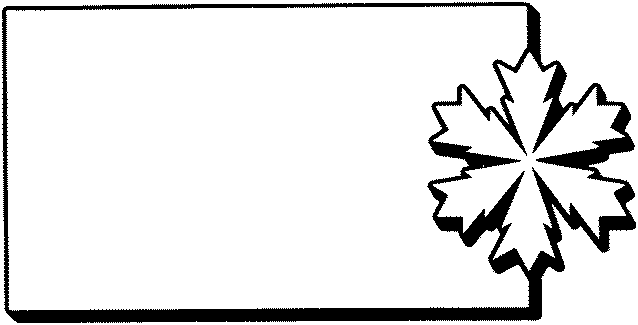 القصاصة (18)
نحن نعيش في هذه الدنيا حياة واحدة فقط فلندعها تكون أجمل وأفضل حياة ممكنة .

د.شريف عرفة
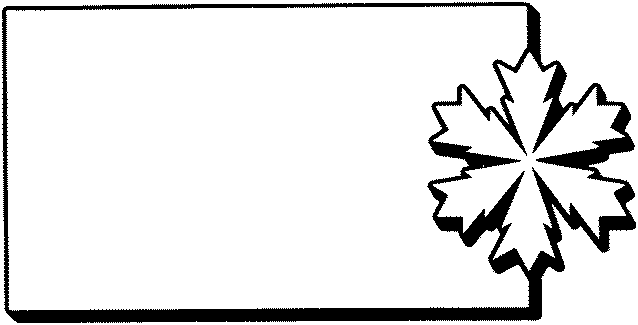 القصاصة (19)
اتركِ المستقبلَ حتى يأتي  ولا تهتمَّ بالغدِ
لأنك إذا أصلحت يومك صلح غَدُكَ .


د.عائض القرني
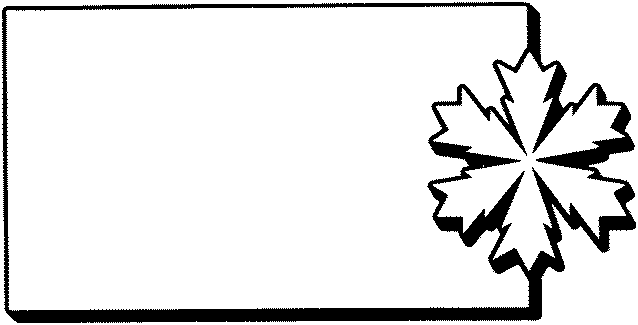 القصاصة (20)
ليس أهم شيء في الحياة أن تستثمر مكاسبك ..
فأي أبله يسعه أن يفعل ذلك  ولكن الشيء المهم 
حقا  هو كيف تحول خسائرك إلى مكاسب  .


ديل كارنيجي
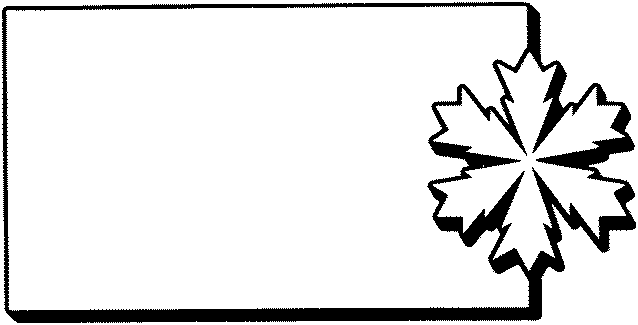 القصاصة (21)
ليس هناك حدود للعقل يقف عندها سوى
 التي اقتنعنا بوجودها.
 

نابليون هيل
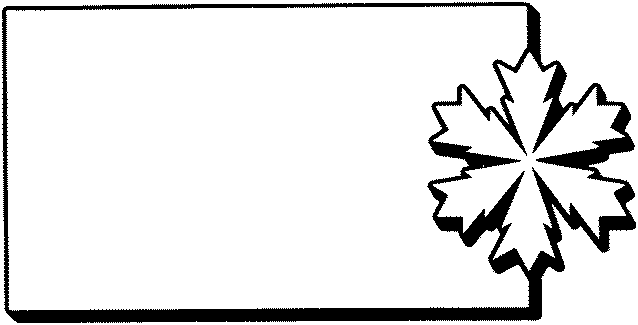 القصاصة (22)
لقد وجدت من خلال مشاهداتي في الحياة أن الحظ يمكن التنبؤ به فكل ما عليك فعله هو أن تتخذ المزيد من المخاطرات وأن تكون أكثر نشاطا وأن تظهر على الساحة بمعدل أكبر .

براين تريسي
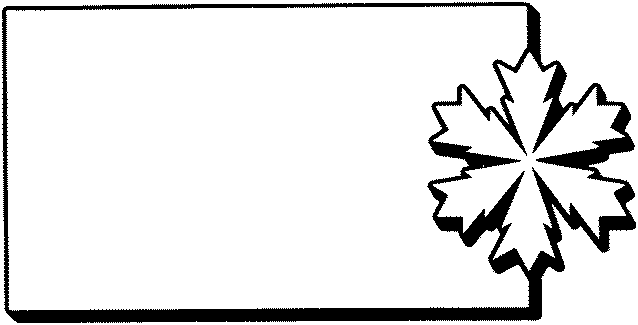 القصاصة (23)
صوب نحو القمر فحتى إن أخطأت
فستصيب النجوم.

وارين بافييت
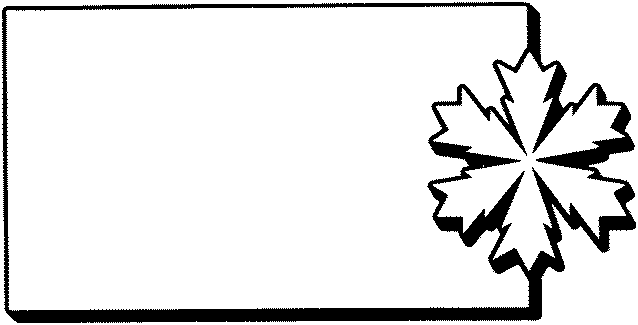 القصاصة (24)
الأبطال لا يصنعون في صالات التدريب
الأبطال يصنعون من أشياء عميقة في داخلهم 
.هي الإرادة والحلم والرؤية


محمد علي كلاي
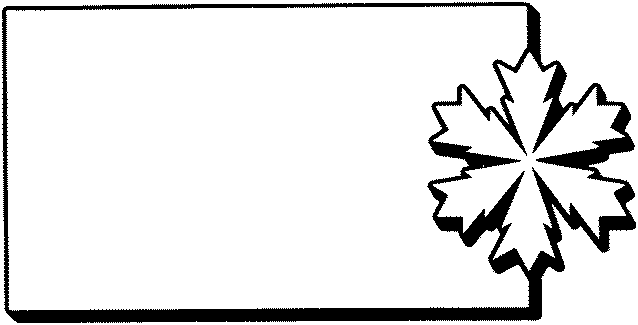 القصاصة (25)
الشخص الذي تراه هو الشخص
 الذي ستكونه.

جيم كاثكارت
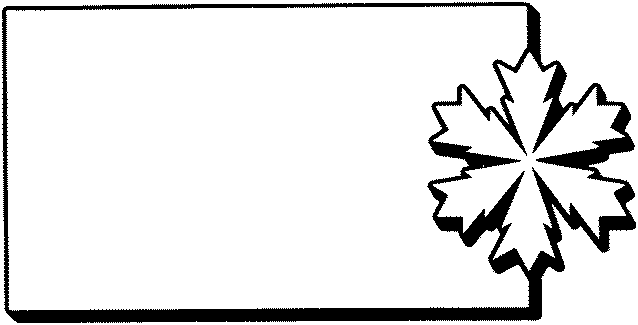 القصاصة (26)
إذا أردت التوقف عن القلق والبدء بالحياة، إليك بهذه القاعدة عدّد نعمك وليس متاعبك.


ديل كارنيجي
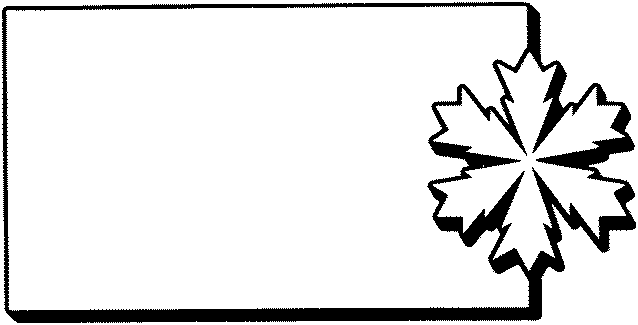 القصاصة (27)
مفتاح الفشل هو محاولة إرضاء 
كل شخص تعرفه.


كفاح فياض
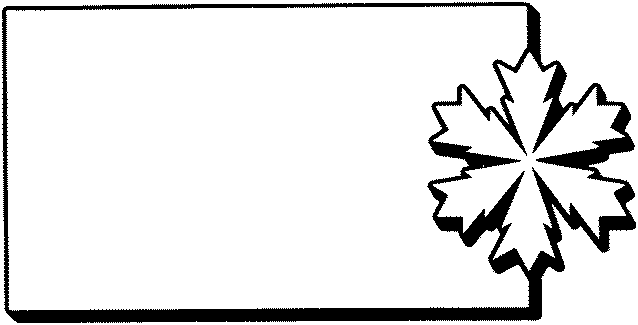 القصاصة (28)
ليس الأمر أني عبقري كل ما في الأمر
أني أجاهد مع المشاكل بشكل أكبر.


ألبرت أينشتاين
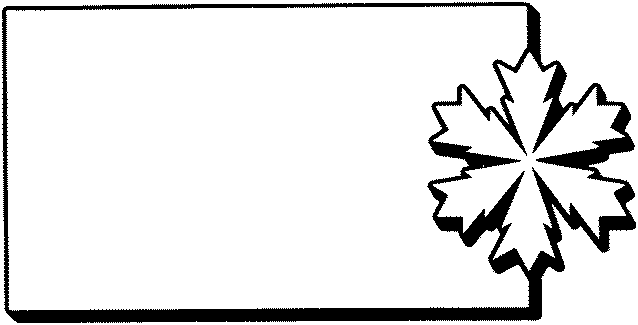 القصاصة (29)
ابتعد عن صغار الناس الذين يقللون من شأن طموحاتك لأن عظماء الناس هم من سييجعلونك 
تشعر  أنك قادر على تحقيق أكثر من طموحاتك


مارك توين
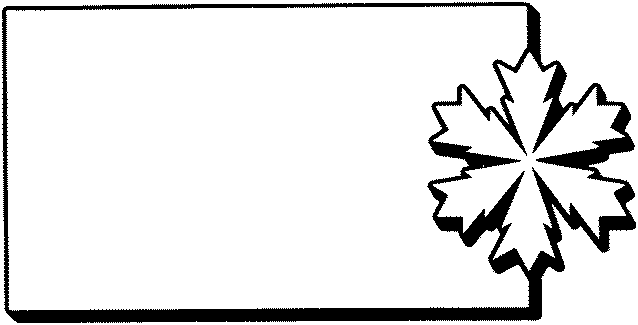 القصاصة (30)
النجاح رائع بلا شك , ولكن إن كنت تنوي أن تفعل شيئا يستحق الاهتمام في هذه الحياة فاعرف أن سر النجاح هو كيف تعمل فلا وجود لناجح على الدوام
من دون اخفاق أو فشل.

 
ويلما رودولف
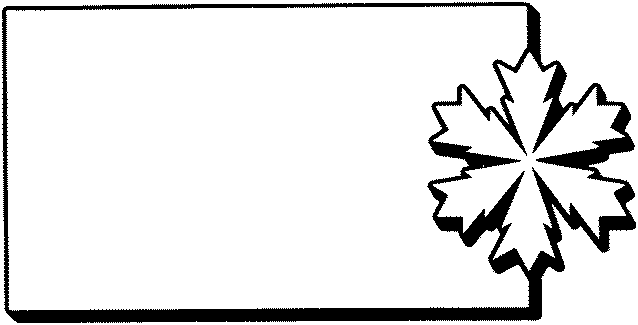 القصاصة (31)
عندما  تغير نظرتك للأشياء من حولك تجد كل شيء حولك قد تغير ..

واين داير
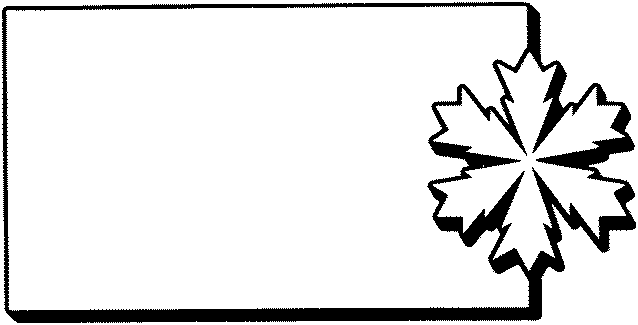 القصاصة (32)
إن سر النجاح في الحياة يكمن في أن يكون الإنسان مستعدا لأن يغتنم الفرصة عندما تسنح له .
 
بنيامين ديزرالي
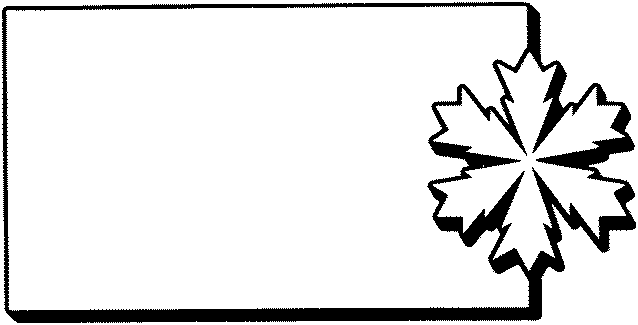 القصاصة (33)
لا يهم من أين أنت قادم 
المهم إلى أين أنت ذاهب.

 
براين تريسي
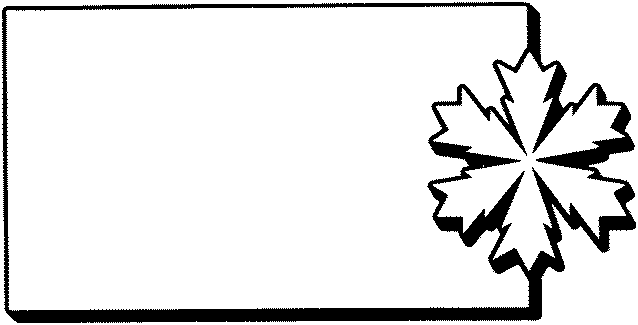 القصاصة (34)
لعله من عجائب الحياة أنك إذا رفضت كل ما هو دون مستوى القمة ..
 فإنك دائما تصل إليها ..


سومرست ويليام
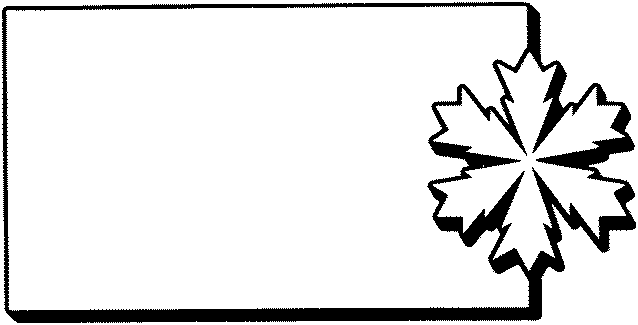 القصاصة (35)
اخرج من دائرة الأمان في حياتك 
فأنت ستتقدم وتتطور إذا رغبت في
 تقبل الشعور بعدم الراحة والقلق المصاحبين لتجربة شيء جديد. 


براين تريسي
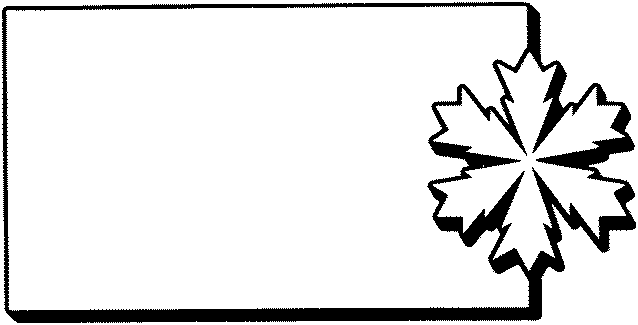 القصاصة (36)
لا محال في الحياة .. 
إذا ما اجتمع الهم وصح العزم ..


خالد أبوشادي
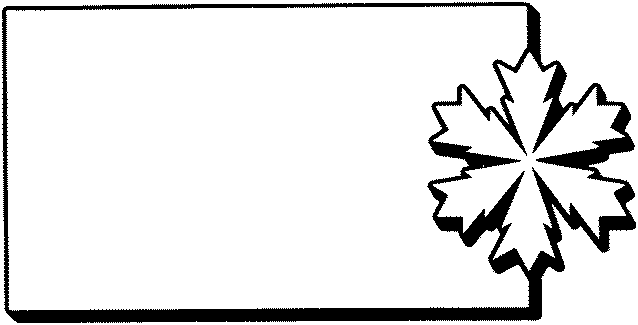 القصاصة (37)
أصعب الأشياء في الحياة يمكن احتمالها إذا كان هناك هدف فالفقر والإجهاد والضنى 
كل هذه الأشياء لن تمنع الابتسامة عن وجه 
إنسان له هدف. 

رجاء النقاش
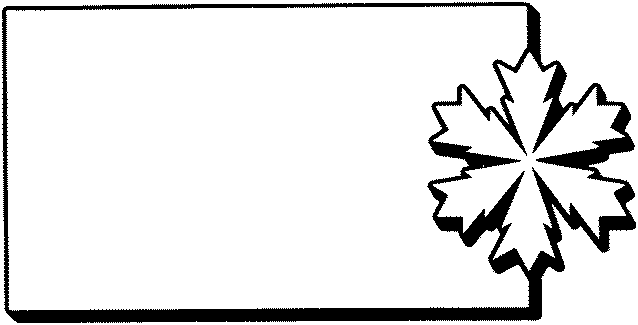 القصاصة (38)
إذا كنت تعتقد بأنك قادر أن تعمل شيئا 
أو تعتقد أنك غير قادر فأنت في
كلتا الحالتين على صواب


هنري فورد
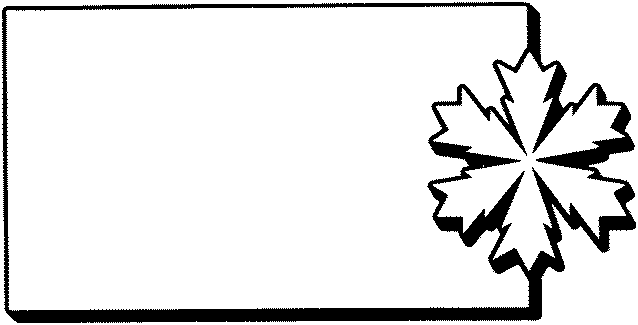 القصاصة (39)
السر العظيم في حصاد أعظم الثمار والحصول على أعظم النعم من الحياة 
هو أن تحيا دائما  في خطر . 

نيتشه
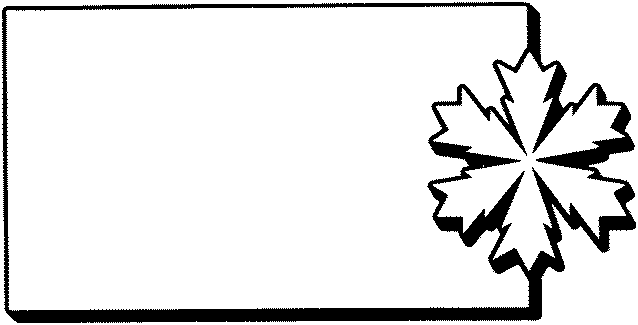 القصاصة (40)
ربما غلبت المرء منا أعراض قاهرة سلبته طمأنينته ورضاه وهنا يجب أن يتشبث بالعناية الإلهية  كي تنقذه مما حل به فإن الاستسلام لتيار الكآبة بداية انهيار شامل 
يطبع كل الأعمال بالعجز .


د. محمد الغزالي
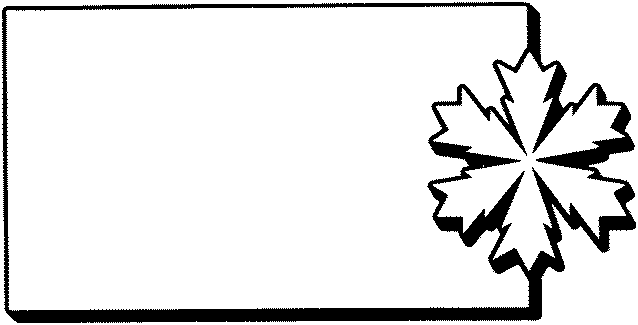 القصاصة (41)
إن الفشل في الاعتراف بالحقيقة دائما ما يعوق نضجك فحتى الأطفال والأغبياء لديهم 
دروس يلقنونها للآخرين .


ديفيد فيكسون
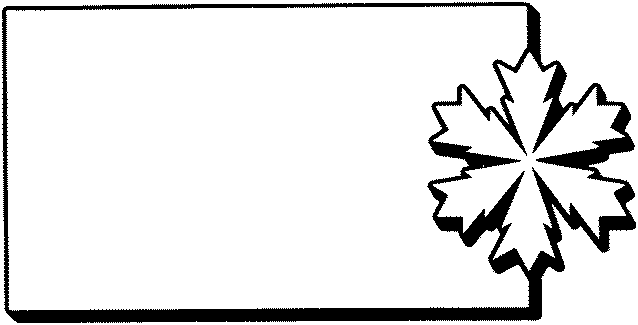 القصاصة (42)
المؤمن الضعيف هو الذي يحتج بالقضاء والقدر
 أما المؤمن القوي فهو يعتقد أنه قضاء الله
 وقدره الذي لا يرد .


محمد اقبال
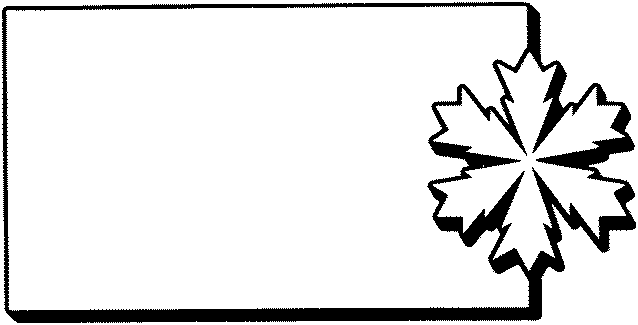 القصاصة (43)
السبب في بقاء الغالبية من الناس في المنطقة الآمنة يكمن في عدم اتخاذ قرارات جادة خوفا من الفشل .


د.إبراهيم الفقي
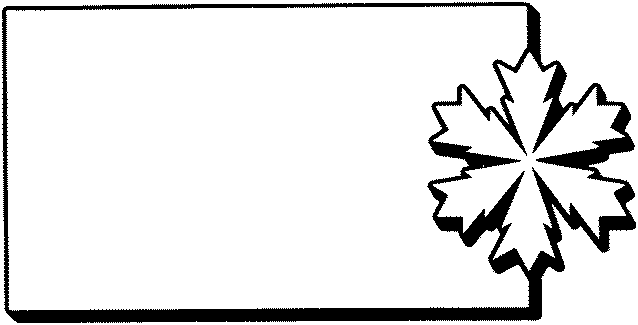 القصاصة (44)
الشخص الحكيم يصنع الفرص أكثر مما يجدها .


فرانسيس بيكون
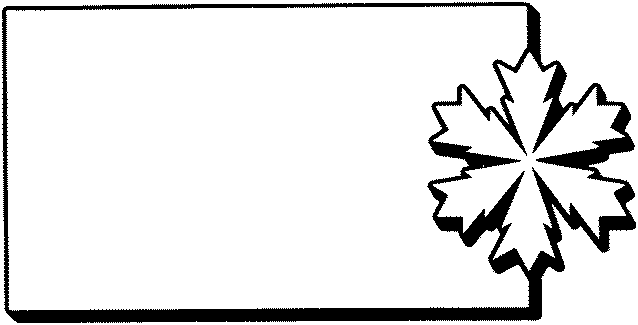 القصاصة (45)
امتلك حياتك فمقدار الضبط والتوجيه الذي تملكه 
يحدد مقدار الصحة النفسية التي تملكها 
ويحقق شعورا بعدم اضطراب نفسك فالمطلوب 
أن تشعر أن المقود بيدك 
وأنك أنت من توجه حياتك .
 

برايان تريسي
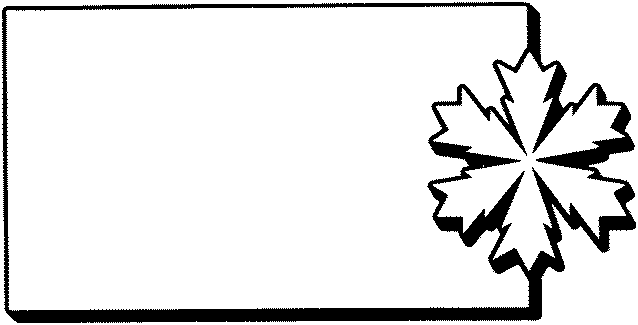 القصاصة (46)
الكثير منا يقاومون التغيير لأنه يخرجهم  
من منطقة الراحة والتبلد ولعل الخوف من المجهول  يجعل الكثير يفضلون التقوقع في تلك  المنطقة.


د.ابراهيم الفقي
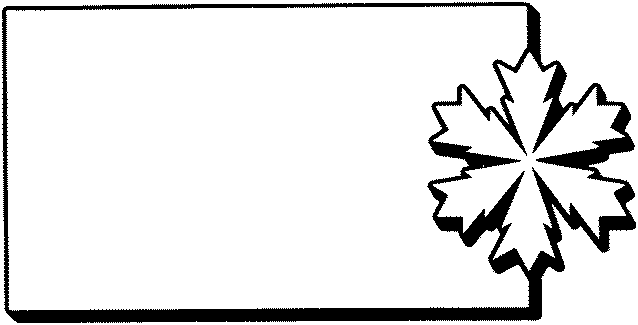 القصاصة (47)
الخطر الأعظم بالنسبة لمعظم البشر ليس أن يكون هدفهم  كبير لدرجة صعوبة تحقيقه ..وإنما في أن يكون بسيطا متواضعا من السهل تحقيقه .


مايكل أنجلو
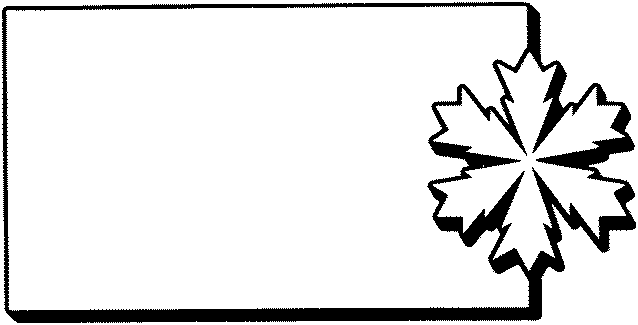 القصاصة (48)
الناس الذي تقضي معهم الوقت سوف
غيرون حياتك بشكل أو بآخر.


ستيف تشاندلر
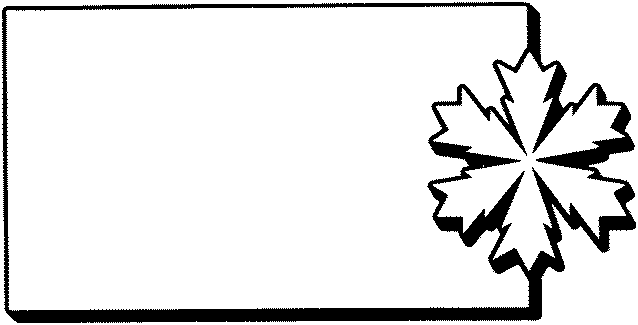 القصاصة (49)
النجاح ليس كل شيء .. 
وإنما الرغبة في النجاح
 هي كل شيء .

د.كفاح فياض
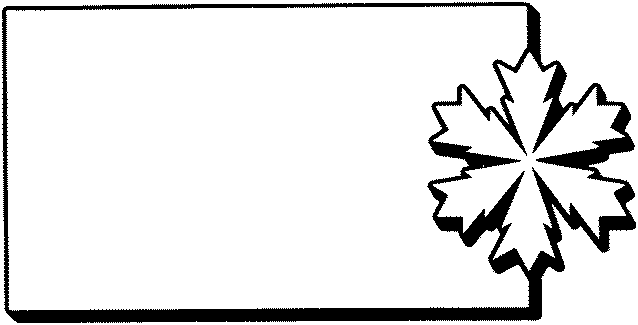 القصاصة (50)
القدرة على أن نتخيل بوضوح ساعاتنا الأخيرة على فراش الموت تخلق احساسا بأنك ولدت من جديد وهى الخطوة الأولى نحو التحفيز الذاتي الجريء .


ستيف تشاندلر
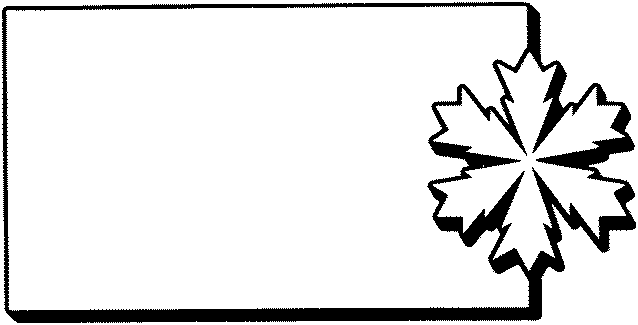 القصاصة (51)
سيكون يومك مشابها للتعبير المرتسم 
على وجهك سواء كان ذلك ابتساما أم عبوسا .
 

ستيفن كوفي
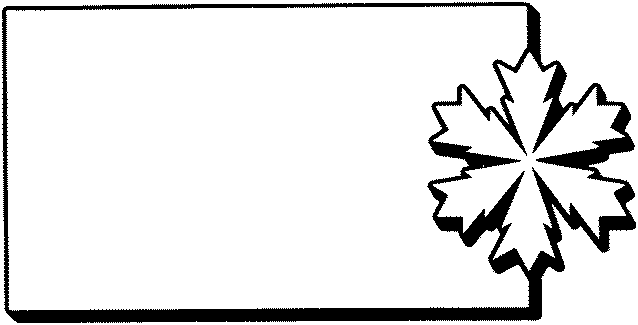 القصاصة (52)
إن تقبل الحياة يحتاج إلى نفسية متفتحة حية تري في الفشل خطوة إلى النجاح وفي الألم طريق للسعادة فالشجاعة هي أن نبحث عن المعنى الإيجابي في التجارب التي نعيشها .

رجاء النقاش
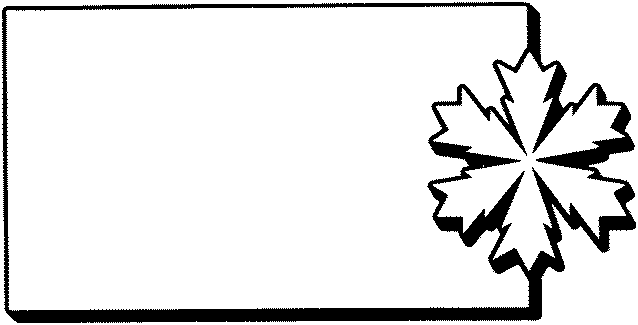 القصاصة (53)
إن العمل وحده هو الذي يعطي
 بقية الأشياء في الحياة طعمها الحلو.

جيته
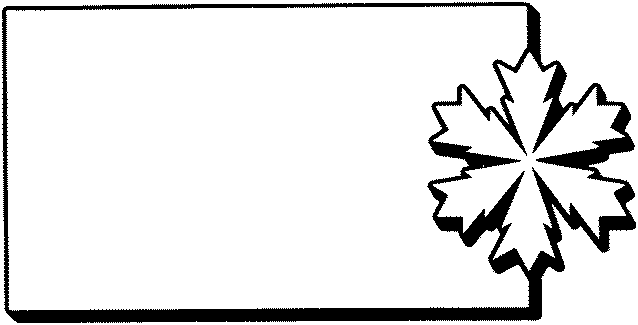 القصاصة (54)
يوجد مهارة لا يمكن الاستغناء عنها إذا أردنا النجاح وهي وضوح الهدف ومعرفة ماذا نريد 
و الرغبة الجامحة لتحقيق ذلك. 

	         (نابليون هيل)
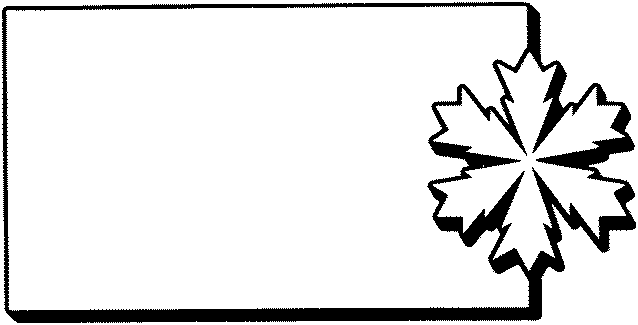 القصاصة (55)
العاقل الموفق هو من وجه حياته وعمله نحو 
ما فيه من صفات القوة وتخصصه
ونأى بنفسه وحياته عن نقاط الضعف .
 

د. عوض القرني
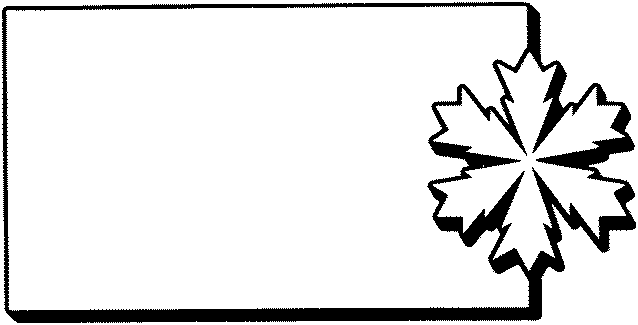 القصاصة (56)
العاقل يتواءم مع الواقع أما غير العاقل 
 فينتظر من الواقع أن يتواءم معه .


  برناردشو
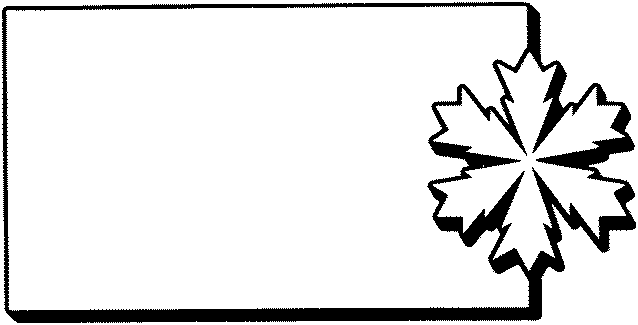 القصاصة (57)
إن من يعيش حياة حقيقية لا يخاف من الموت ..
من الأشياء التي تساعدك على معرفة ما إذا كنت تحيا حياة حقيقية أم لا هي خوفك من الموت عندما تقول إنك تخاف من الموت فأنت تقول إنك خائف من أنك لم تعش حياة حقيقية  .


ستيف تشاندلر
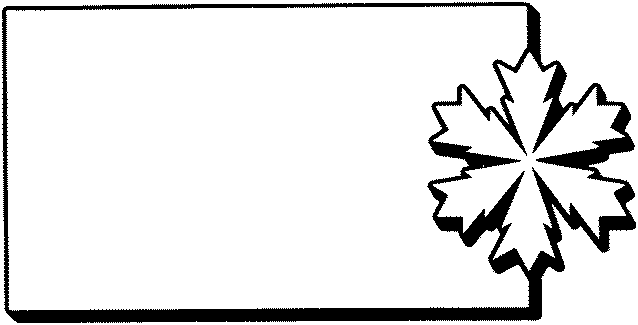 القصاصة (58)
راقب أفكارك لأنها ستصبح كلمات .. راقب كلماتك لأنها ستصبح أفعال ..
راقب أفعالك لأنها ستصبح عادات .. راقب عاداتك لأنها ستصبح شخصيتك  راقب شخصيتك لأنها ستحدد مصيرك.     
      
د.إبراهيم الفقي
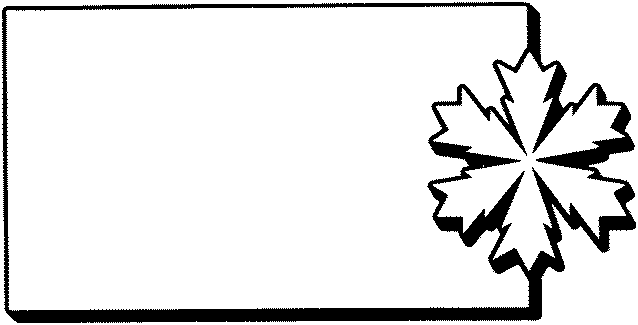 القصاصة (59)
اعرف نفسك .. وكن كما خلقك الله ..
ولا تحاول التشبه بغيرك فأنت نسيج وحدك.


ديل كارنيجي
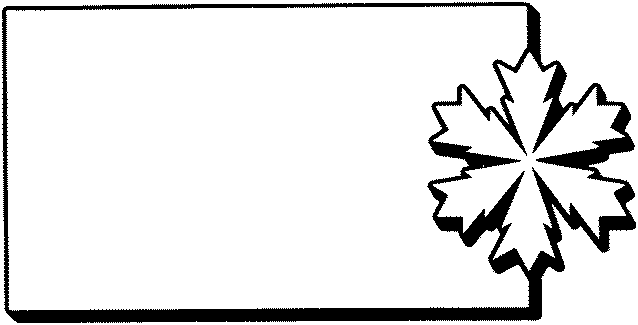 القصاصة (60)
كل تأخير لإنفاذ منهج تجدد به حياتك لا يعني سوى إطالة فترة الكآبة التي تعيش بها وبقاءك مهزوما أمام نوازع الهوى والتفريط
فاعزم أمرك واستعن بالله وابدأ بداية جديدة .


د.محمد الغزالي
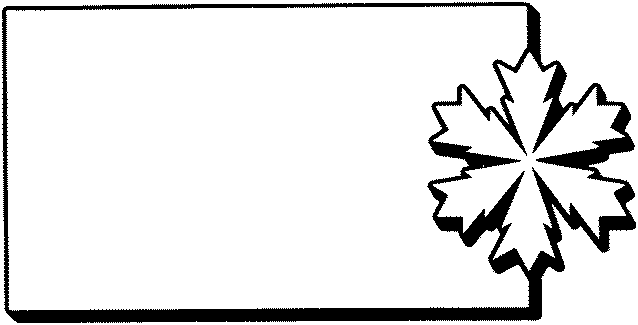 القصاصة (61)
متى حررت نفسك من الخوف فإن ذكاءك سوف يوجهك من تلقاء نفسه .


لورنس جراند
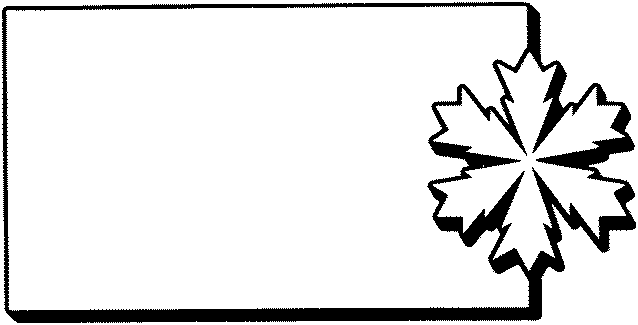 القصاصة (62)
الفشل نوعان نوع يأتي من التفكير دون التنفيذ
ونوع يأتي من التنفيذ دون التفكير .


جون سالاك
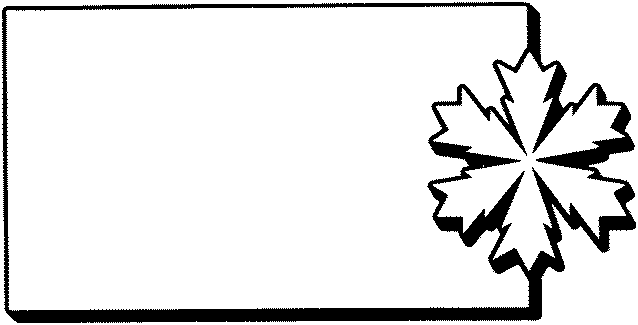 القصاصة (63)
النجاح هو الانتقال من فشل لأخر
 دون أن تفقد حماسك .



ونستون تشرشل
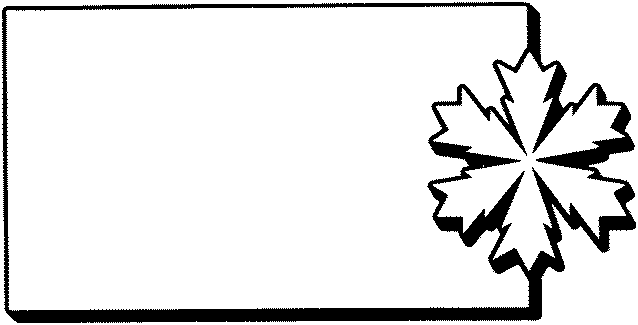 القصاصة (64)
قبل أن تبدأ صعود سلم النجاح 
تأكد بأنه يتكئ على المبنى الصحيح.

ستيفن كوفي
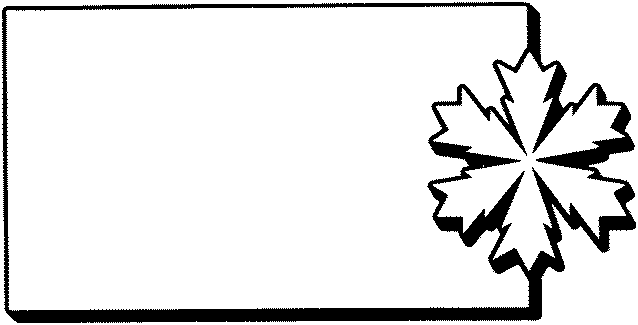 القصاصة (65)
حياتك لوحة .. والرسام أنت ..
فإذا انقضت حياتك اكتملت اللوحة  ..
 وعلى قدر روعتها تكون قيمتها..
 فأبدع في لوحتك ..
 فما زالت الفرشاة بيدك ..


عبد الوهاب مطاوع
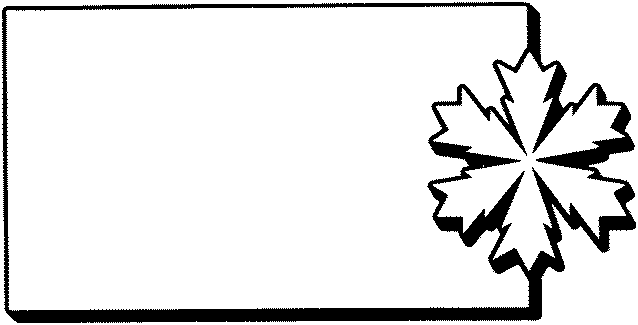 القصاصة (66)
إذا أصبحت كما تريد .. 
اجتذبت إليك من تريد ..


جيم كون
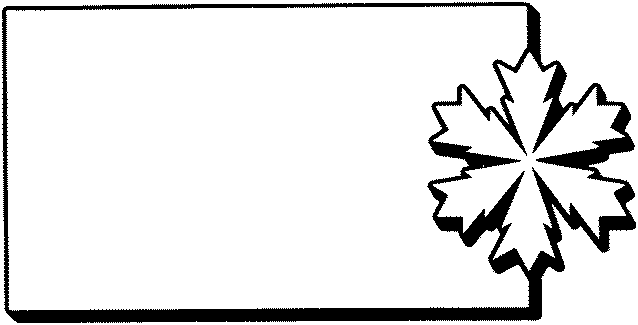 القصاصة (67)
إن المعرفة قلق وألم ... ولكنها أرقى طريق إلى تعميق الحياة وتنويعها وتوسيع أفق الإنسان وإعطاء كل لحظة من حياته طعمها الخاص ومهما كان هذا الطعم .. فهو أفضل من لحظة تمر بلا طعم ..


رجاء النقاش
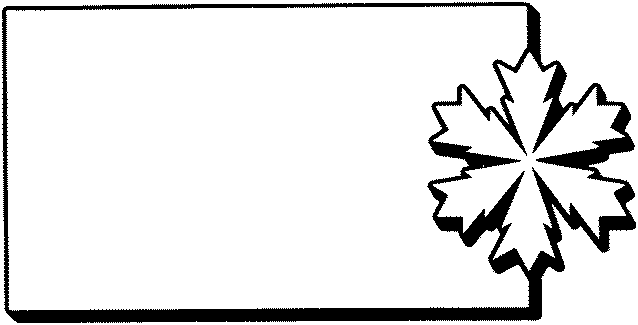 القصاصة (68)
الإحساس بقيمة الزمن وأهميته هو بداية تحريك النفوس وبعث الهمم .. لاستدراك الفائت واغتنام الحاضر والاستعداد للمستقبل وليس هناك خسارة أشد من خسارة الوقت وهي خسارة لا تعوض بأي حال .


د.عوض القرني
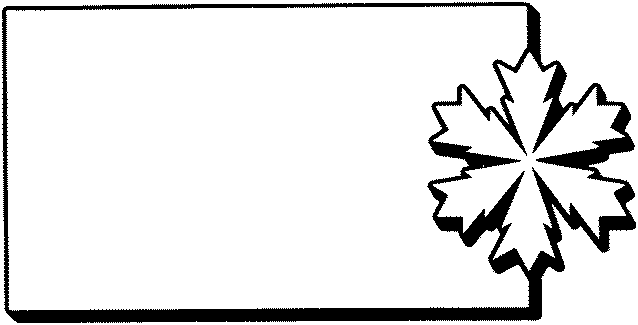 القصاصة (69)
المضحك أن ملايين ممن يتمنون الخلود
لا يجدون ما يفعلونه في أوقات فراغهم .


سوزان أرتز
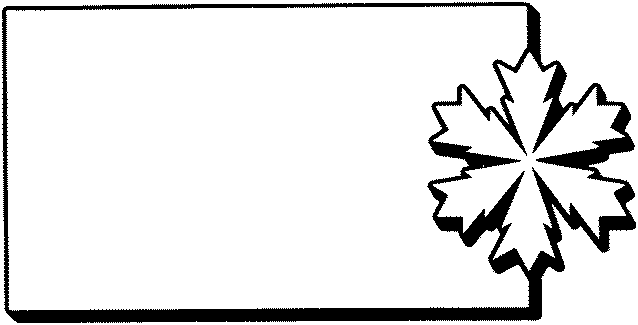 القصاصة (70)
ما من شيء يمكن أن يضيف قوة أكبر لحياتك 
من تركيز طاقتك على مجموعة محددة من المهام 


برايان تريسي
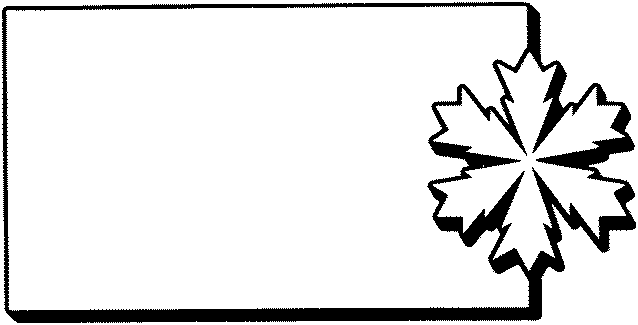 القصاصة (71)
لا بد لأي روح يراد لها أن تؤثر من خلوة وعزلة

وانقطاع عن شواغل الأرض بعض الوقت 
 
وضجة الحياة وهموم الناس الصغيرة .


طارق السويدان
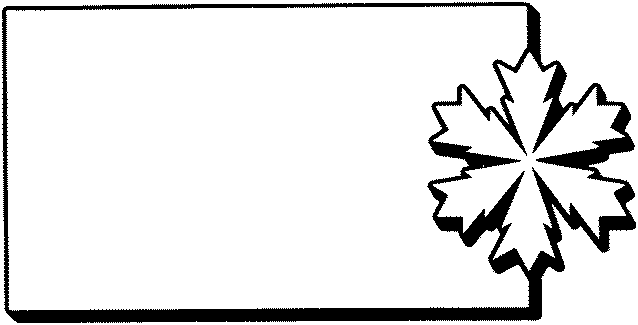 القصاصة (72)
لاشيء يولد السعادة كالاستعاضة 
عن القلق بالعمل.


 موريس ميترلنك
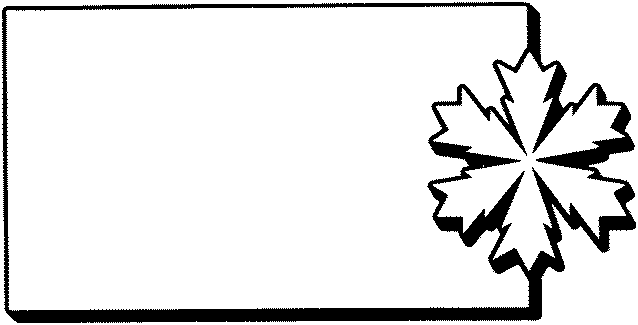 القصاصة (73)
10% من أحداث حياتك خارجة عن إراداتك و90% من أحداث حياتك تعتمد على 
ردودأفعالك.


ستيفن كوفي
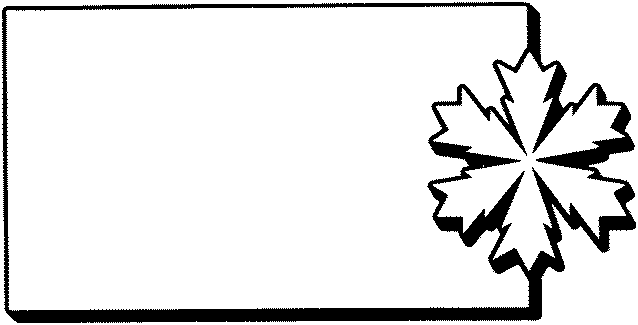 القصاصة (74)
إن الإنسان الذي ينظر إلى حياته على أنها عديمة المعنى ليس تعيساً فحسب ، بل يكاد يكون غير صالح للحياة.


البرت انيشتين
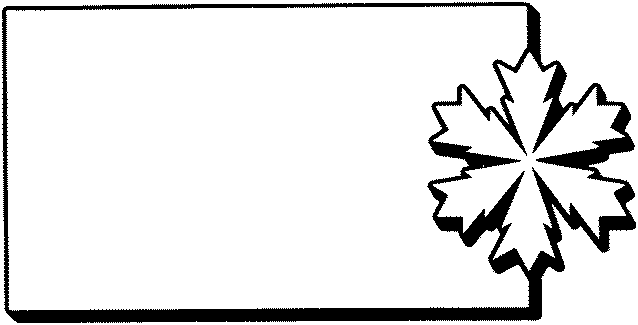 القصاصة (75)
الفشل أمر سيئ ولكن الأسوأ منه هو 
ألا تحاول النجاح أبداً
 

تيودور روزفلت
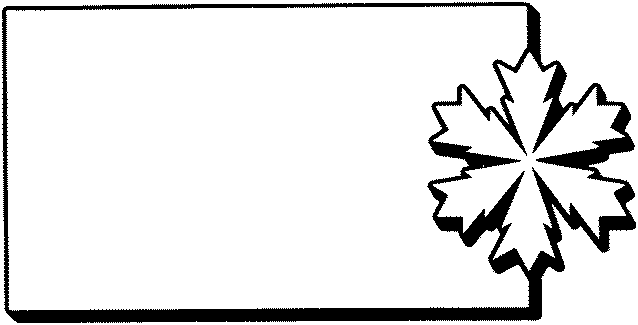 القصاصة (76)
المثابرة و الصبر هي التي 

تصنع الأعمال العظيمة.


صامويل جونسون
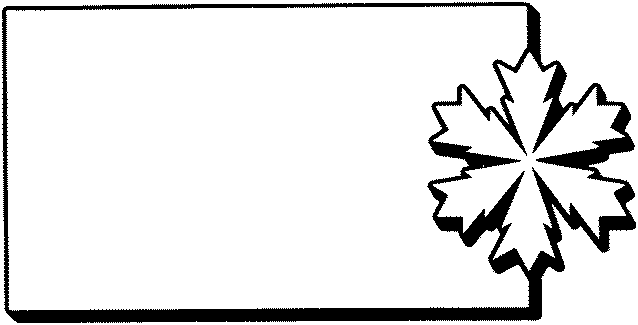 القصاصة (77)
ما قيمة الحياة حينما نحياها 
بنفوس مهترئة تحييها كلمة ثناء 
وتفنيها عبارة نقد أو تشكيك ؟؟


كريم الشاذلي
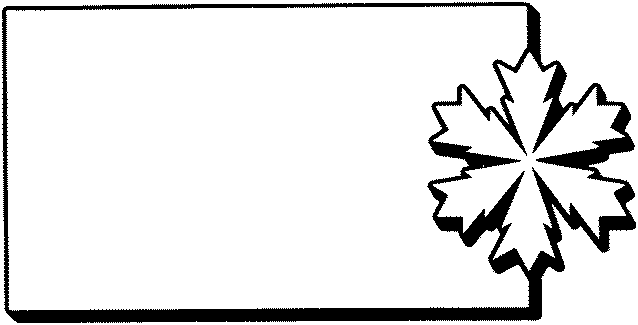 القصاصة (78)
إن  سر الاحساس بالتعاسة  أو الشقاء 
هو أن يتوفر لديك الوقت لتتساءل 
هل أنت شقي أم سعيد ؟؟

ديل كارنيجي
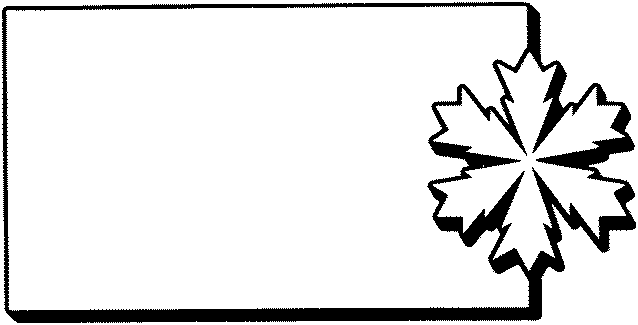 القصاصة (79)
يكون لدينا متسع من الوقت عندما
 نعرف كيف نستعمله .


بسمارك
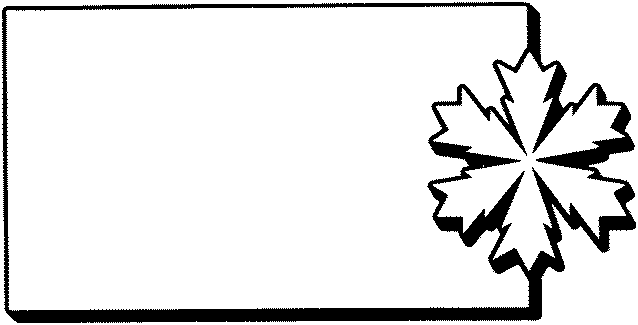 القصاصة (80)
يجب أن تؤمن دائما أن حياتك من صنعك أنت وليست من صنع الظروف التي حولك.. وأن العقبات وجدت في طريقك كي تواجهها وتتخطاها لا لتستسلم .


 د.شــريف عـرفــة
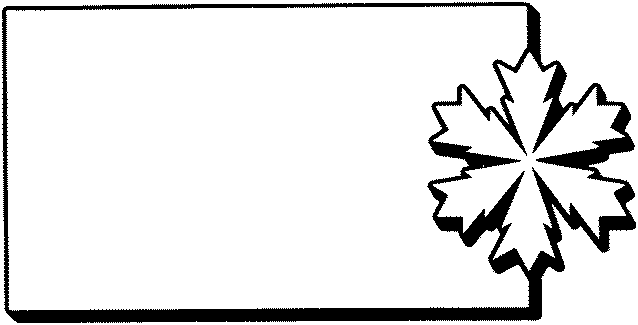 القصاصة (81)
التحديات وحدها هي التي تؤدي إلى التطور , التحديات الذاتي في مواجهة الصعوبات هما من سيغيرنا الحافز
ابحث دائما عن تحديات تحفز بها نفسك  وانتبه لنفسك حينما تجد أنها قد دفنت حية في احدى مناطق الراحة , استخدم مناطق الراحة في الحياة لتستريح بها لا 
.لتعيش بها
ستيف تشاندلر
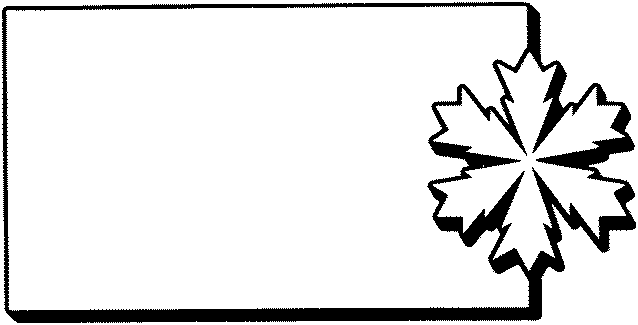 القصاصة (82)
لا شيء يجعلك سعيدا في الحياة سوى نفسك .


رالف إيمرسون
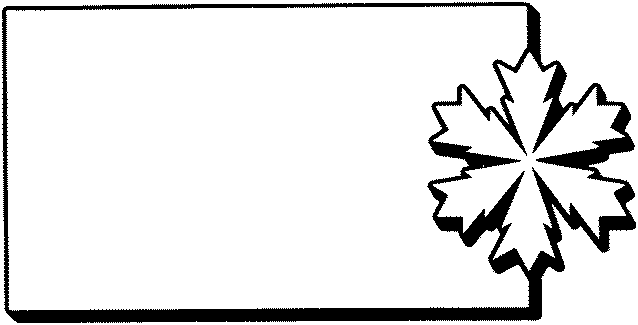 القصاصة (83)
إننا نتعلم بعد فوات الأوان أن قيمة الحياة 
أن  نحياها كما هي  كل يوم فيها وكل ساعة 
إن الوقت الذي نحياه  حقا هو اللحظة الراهنة .


ديل كارنيجي
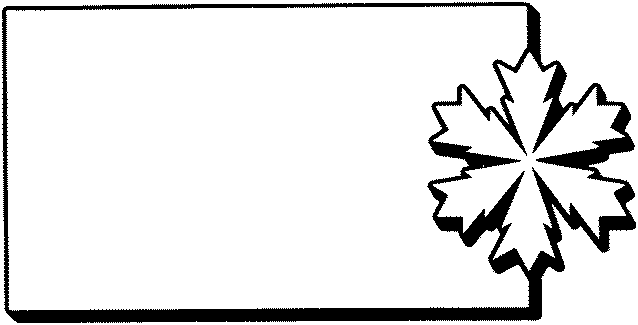 القصاصة (84)
إذا لم تستطع العطاء الآن
 فلن تستطيع أبدا تغيير البيئة حجة 
فارغة نهرب  بها من مواجهة أنفسنا
 ومواجهة الأمور  القائمة في حياتنا .


كريم الشاذلي
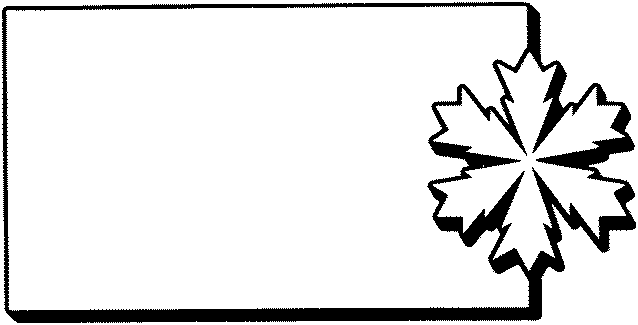 القصاصة (85)
إذا تصورت أنك تستطيع أن تعيش حياة
 خالية من المتاعب فـــاعلم إذن أن في مقدور سكرتيرك أن يجلس على كرسيك ويؤدي نفس العمل الذي تؤديه.
		
			                     وليام بت
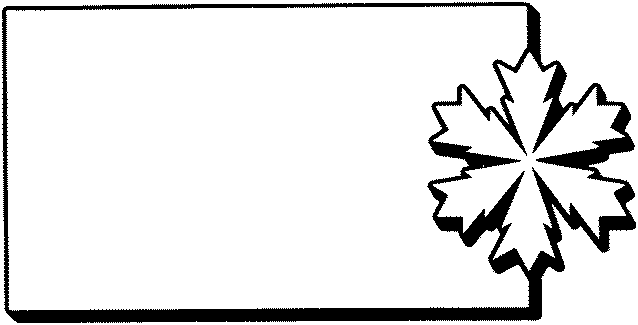 القصاصة (86)
جوهرة الإدارة هو قـوة التنبؤ
قبل حدوث الأشياء.   
	

هنري فايول
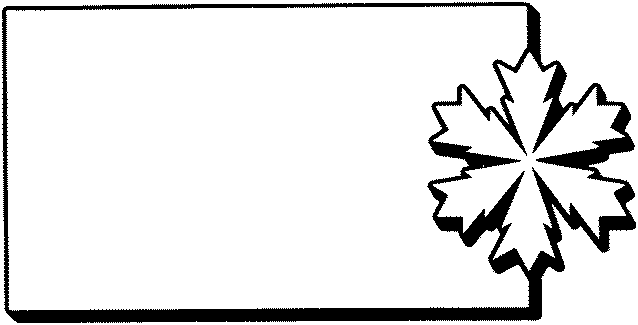 القصاصة (87)
الإيمان بالله هو المصدر الوحيد الذي 
يستقي منه العظماء تفاؤلهم بالحياة.


ديل كارنيجي
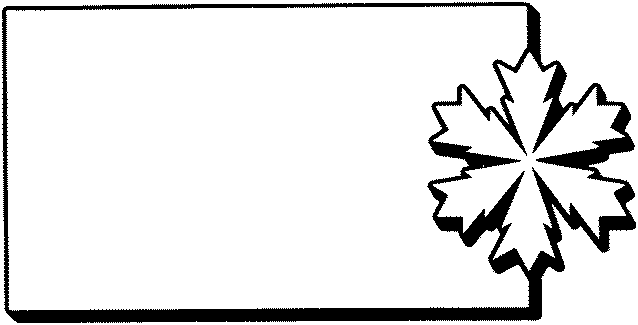 القصاصة (88)
لا يجب أن تقيس نفسك بما أنجزت
 حتى الآن، ولكن بما يجب أن تحقق
 مقارنة بقدراتك 


كفاح فياض
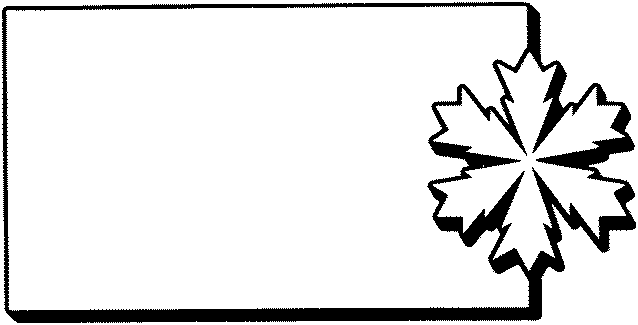 القصاصة (89)
أنجز مهامك الصعبة أولا، أما السهل منها فسوف يتم من تلقاء نفسه
 

  ديل كارنيجي
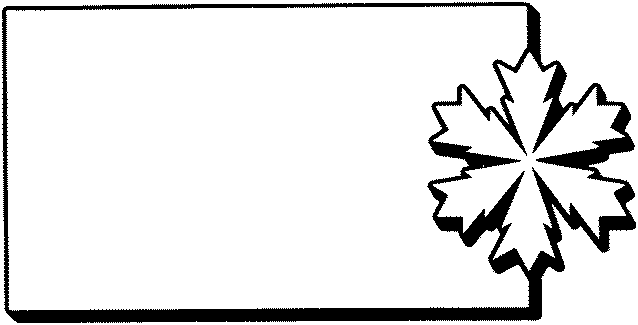 القصاصة (90)
كل ما نراه عظيماً في الحياة 
بدأ بفكرة ومن بداية صغيرة .

 
كفاح فياض
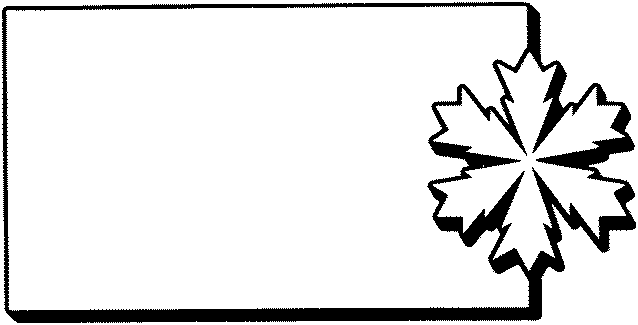 القصاصة (91)
التنافس مع الذات هو أفضل تنافس في العالم
 وكلما تنافس الإنسان مع نفسه كلما تطور
 بحيث لا يكون اليوم كما كان بالأمس
 ولا يكون غداً كما هو اليوم.


كفاح فياض
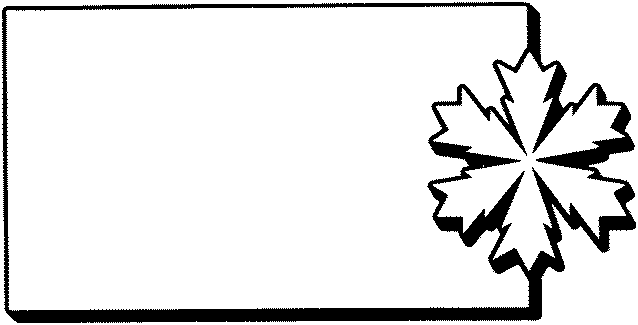 القصاصة (92)
لندرس مواقفنا في الحياة بذكاء  
ولنرسم منهاجنا للمستقبل على بصيرة
ثم لنرم بصدورنا إلى الأمام لا تثنينا عقبة لايلومنا توجس ولنثق أن الله يحب منا هذا المضاء  
لأنه يكره الجبناء ويحب المتوكلين .


د.محمد الغزالي
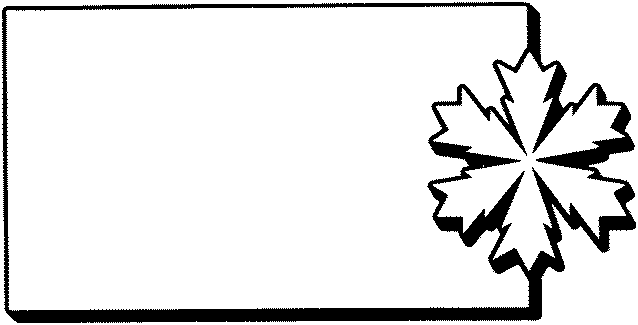 القصاصة (93)
كل رجل يصبح عظيماً بالتناسب مع قدرته على توجيه قواه في اتجاه معين.

(اوريسون سوت ماردن)
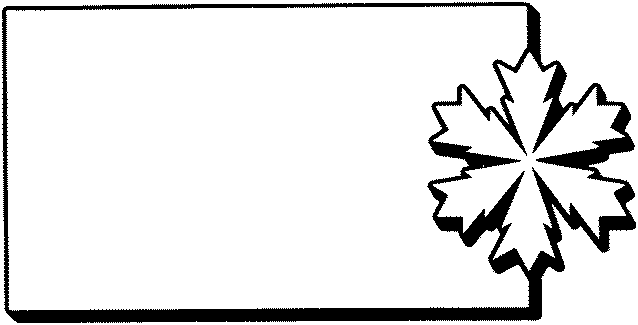 القصاصة (94)
إذا لم يجد الإنسان شيئاً في الحياة يموت 
من أجله، فإنه أغلب الظن لن يجد شيئاً 
يعيش من أجله.


كفاح فياض
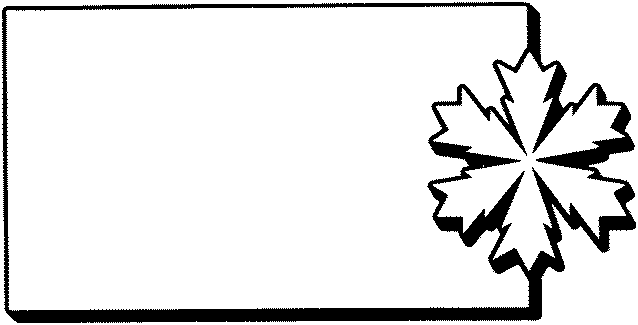 القصاصة (95)
الذي يعوق معظم الناس عن تسجيل إنجازات جيدة ليس العقبات الكبرى التي يواجهونها في طريقهم، 
.وإنما التردد والخوف من الانطلاق


د.عبد الكريم بكار
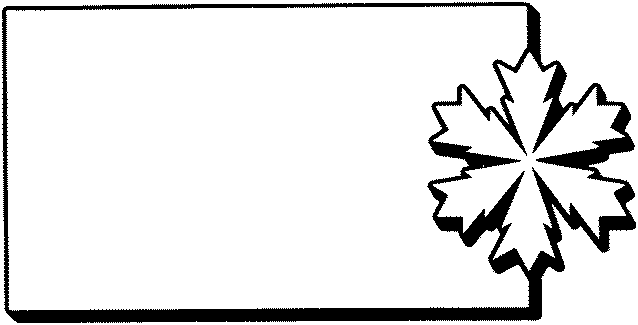 القصاصة (96)
إن  الاكتفاء الذاتي وحسن استغلال ما في اليد 
ونبذ الاتكال على المنى هي نواة العظمة النفسية 
وسر الانتصار على الظروف المفتنة .
د.محمد الغزالي
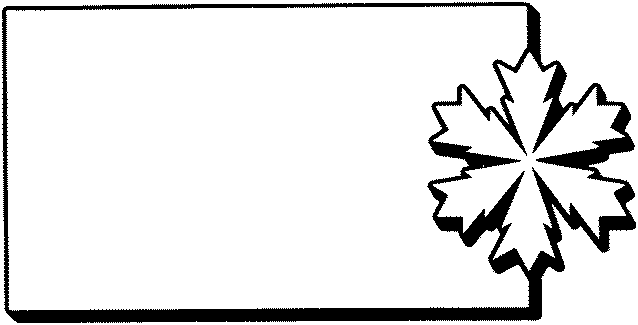 القصاصة (97)
إن طمأنينة الذهن لا تأتي إلا بالتسليم بأسوأ الفرضيات فالتسليم يحرر النشاط من قيوده ..
ديل كارنيجي
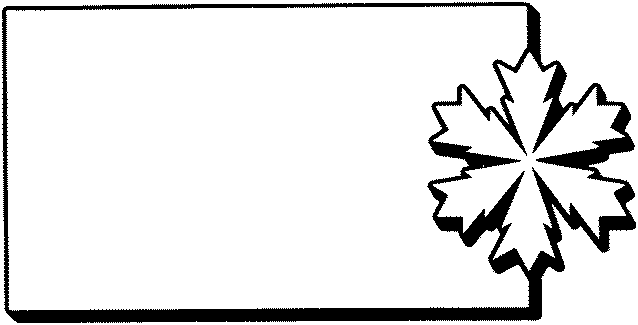 القصاصة (98)
مواهب العظماء لا تتفتق إلا وسط 
 .ركام المشقات والصعوبات
د.عبد الكريم بكار
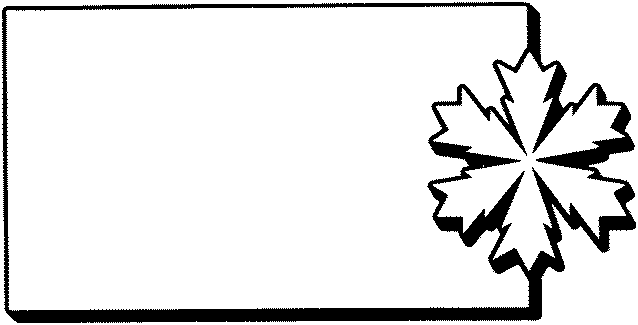 القصاصة (99)
من أجمل الأحاسيس هو الشعور من
 داخلك بأنك قمت بالخطوة الصحيحة 
حتى ولو عاداك العالم أجمع. 


كفاح فياض
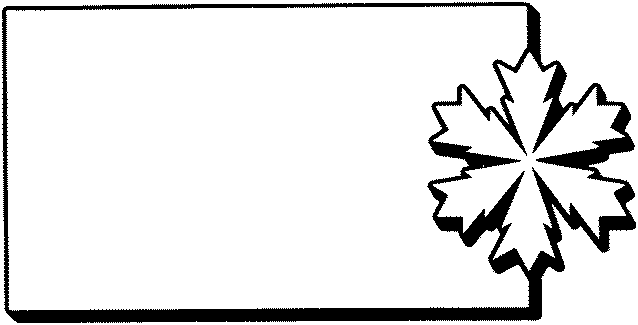 القصاصة (100)
حياتك من صنع أفكارك .. 
سعادة الإنسان أو شقاوته أو قلقه أو سكينته
 تنبع من نفسه وحدها فهو من يعطي
 الحياة لونها البهيج أو المعتم .
د.محمد الغزالي
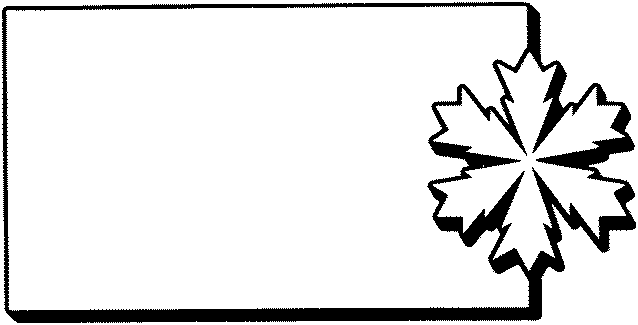 القصاصة (101)
من أين أتتنا الفكرة القائلة أن الحياة الرغدة المستقرة الهادئة الخالية من الصعاب والعقبات تخلق سعداء الرجال وعظمائهم ؟ ؟
بل إن الأمر على العكس تماما.
ديل كارنيجي
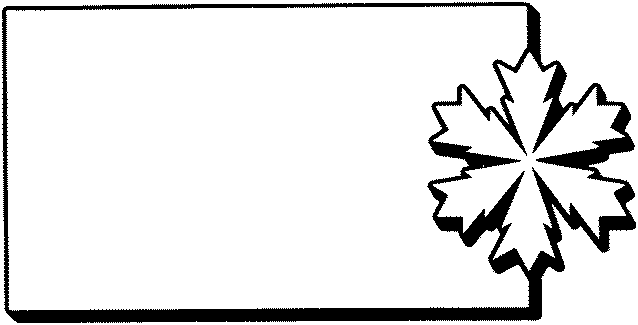 القصاصة (102)
عندما نركّز كل قوانا الجسدية و العقلية تتضاعف مقدرتنا على حل المشكلات بشكل كبير .

 (نورمان فنسنت بيل)
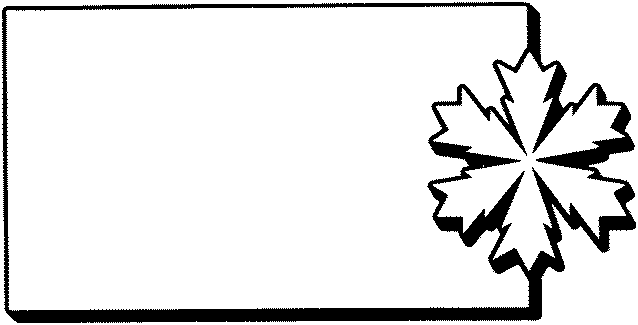 القصاصة (103)
استمتع بالأشياء الصغيرة، فقد يأتي اليوم الذي تدرك فيه أنها كانت الأشياء الكبيرة.


ابرهام لنكولن
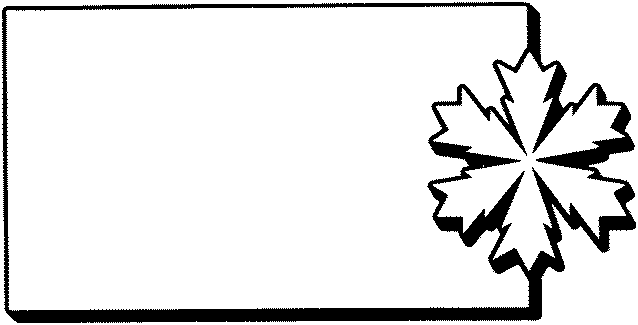 القصاصة (104)
انشغل وابقى منشغلا  ..
 هو أرخص أصناف الدواء 
الموجود في العالم وأعظمها أثرا .


ديل كارنيجي
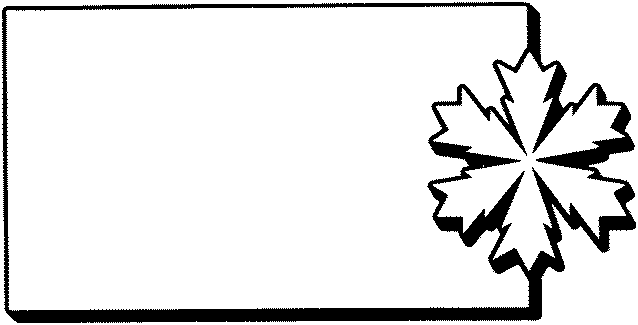 القصاصة (105)
التسليم بالأمر الواقع ذخيرة لا غنى
 عنها في رحلتنا عبر الحياة  ..


                                                                                                                    شوبنهور
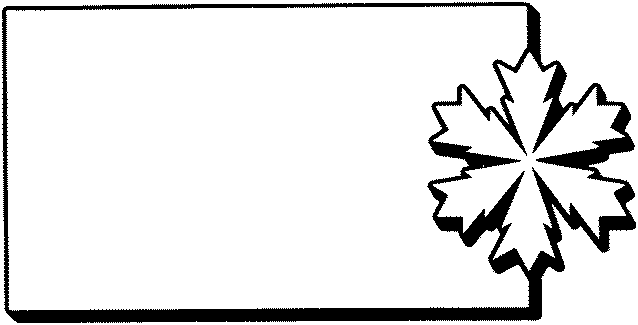 القصاصة (106)
إن الظروف ليست هي التي تمنحنا السعادة 
أو تسلبنا اياها وإنما كيفية استجابتنا
 لهذه الظروف هي التي تقرر مصيرنا   .


ديل كارنيجي
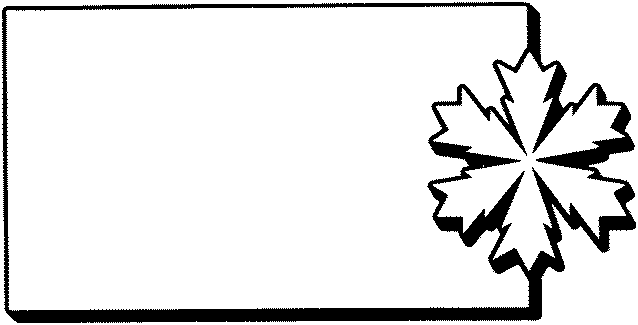 القصاصة (107)
الأشياء التي تهمك يجب أن لا تكون تحت 
رحمة الأشياء ذات الأهمية الأقل.  

غوته
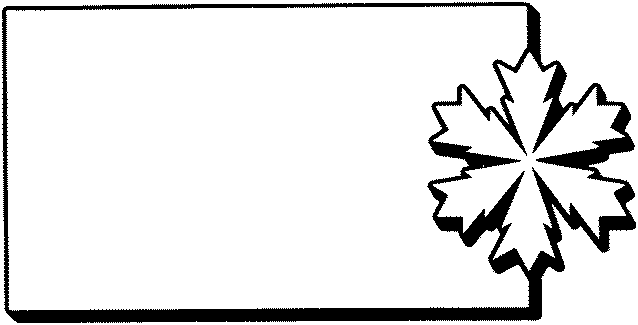 القصاصة (108)
بإمكان العقل أن يخلق وهو في
 مكانه مقيم من الجنة جحيما 
 أو من الجحيم جنة .

                                                                                                                            ملتون
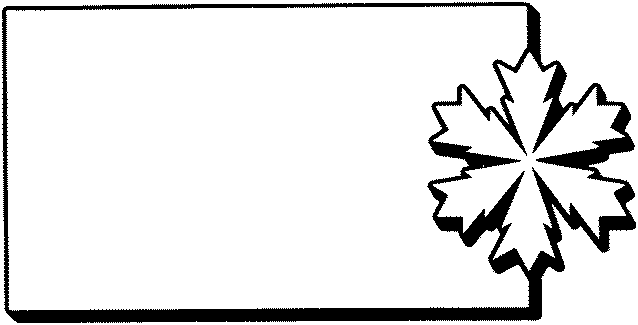 القصاصة (109)
إن الوسيلة الوحيدة للنجاح هي أن تؤدي خدمات أكثر وأفضل مما هو متوقع منك ، ومهما كانت المهمة. 

(أوغ ماندينو)
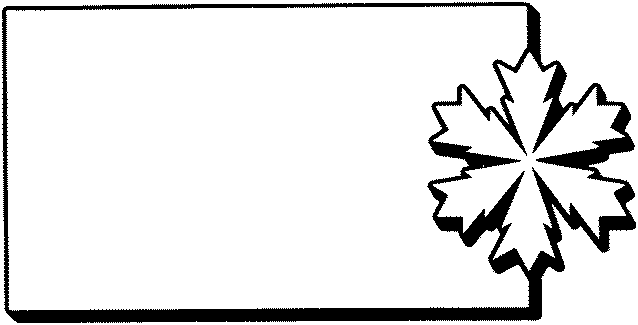 القصاصة (110)
ليس هناك أتعس من الشخص
 الذي يتوق إلى أن يكون شخصا آخر 
غير الذي يؤهله له كيانه الجسماني والعقلي .


ديل كارنيجي
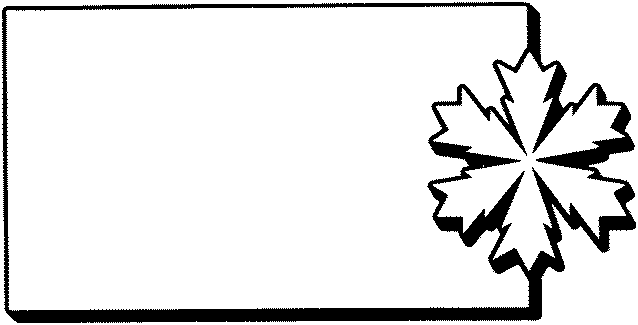 القصاصة (111)
إن المرء منا  لا تضره  الحوادث ..
 وإنما الذي يضره حقا 
تقديره لهذه الحوادث.

                                                                                                                                مونتان
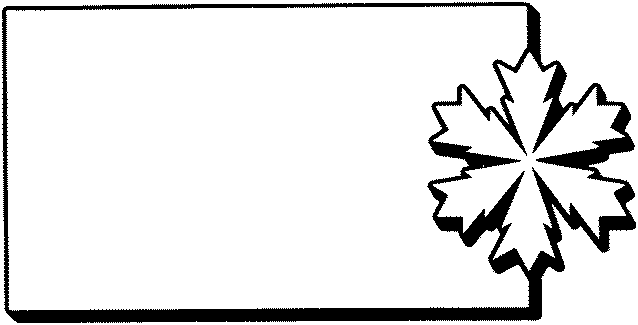 القصاصة (112)
التسليم بما حدث هو الخطوة الأولى
 في التغلب على المصاعب .


وليام جيمس
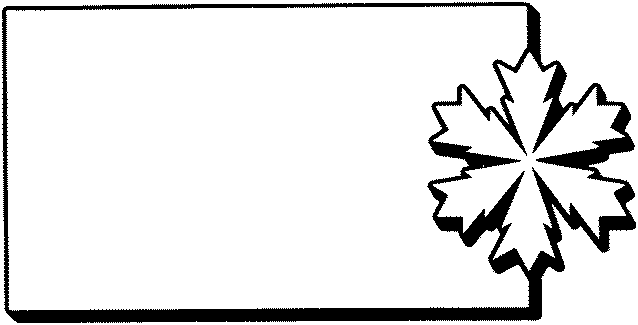 القصاصة (113)
تتحقق الكثير من الأشياء المهمة في هذا العالم لأولئك الذين اصروا على المحاولة على 
الرغم من عدم وجود الأمل.


ديل كارنيجي
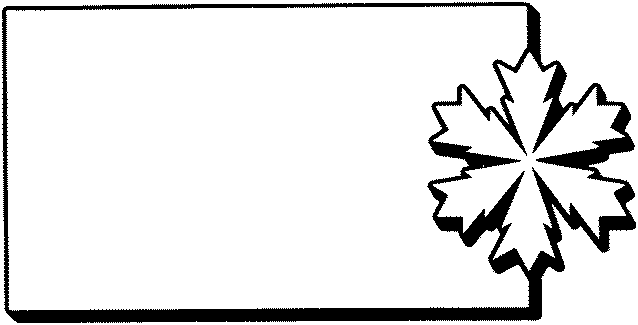 القصاصة (114)
التظاهر بأنك لن تموت سوف يضير تمتعك بالحياة  كما يضر  لاعب  كرة السلة إذا اعتقد أنه ليس هناك نهاية للمباراة 
التي يلعبها ..


ستيف تشاندلر
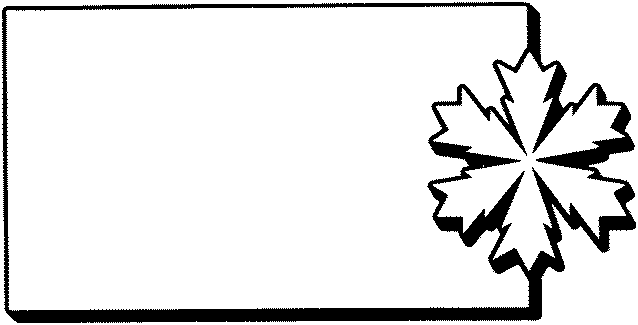 القصاصة (115)
لعل الصلاة  هي أعظم طاقة
 مولدة للنشاط  عرفت إلى يومنا هذا ..

                                                                                                                                                                              الكسيس كارل
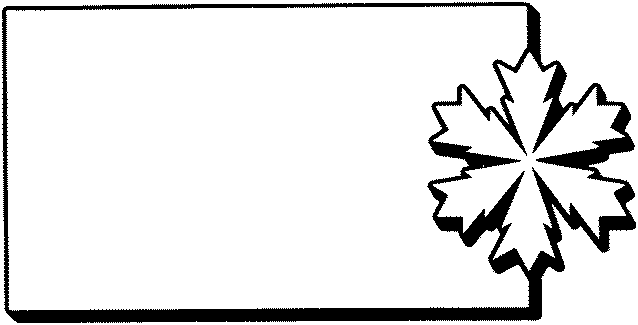 القصاصة (116)
إن المرء المتدين حقا ..
لا يعاني مرضا نفسيا ..

    ا.بريل
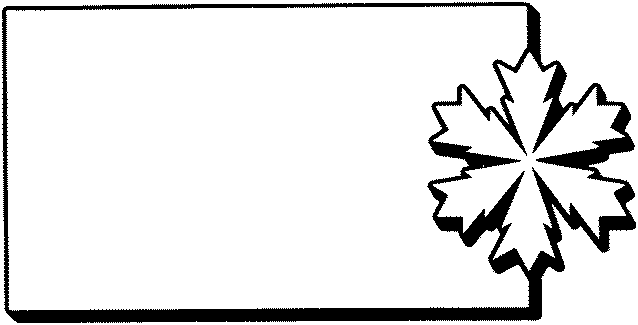 القصاصة (117)
إن 99 %   مما نشفق منه
 ويتولانا القلق بسببه  ..لا يحدث اطلاقا.


ديل كارنيجي
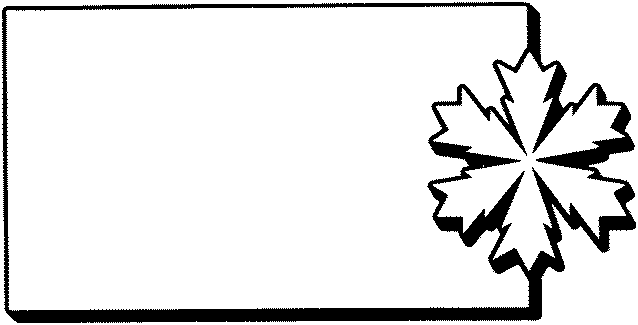 القصاصة (118)
ليس من السهل أن نجد السعادة في داخلنا ولكن من المستحيل ان نجدها في أي مكان آخر .



ريبلير
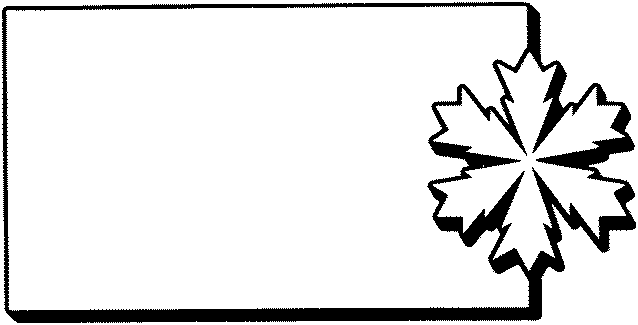 القصاصة (119)
لم أفكر أبدا بالنجاح , فقط أديت العمل 
الذي أعطاني المتعة الحقيقية  .


اليانور روزفلت
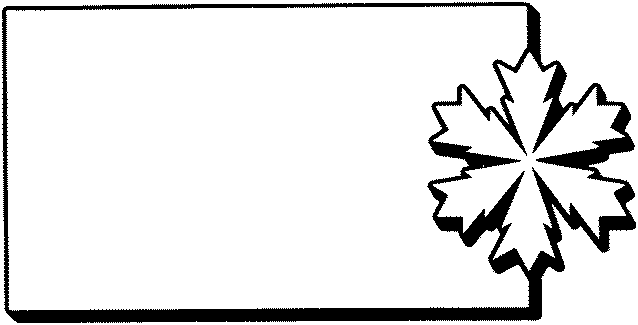 القصاصة (120)
السعادة تكمن في نشوة الانجاز ونشوة المجهود المبدع.



روزفلت
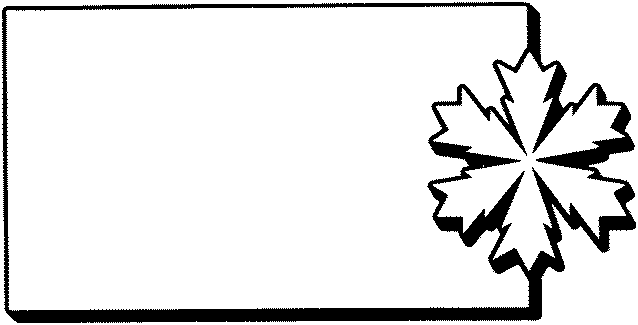 القصاصة (121)
لكل جهد منظم عائد مضاعف.
 
جيم روبن
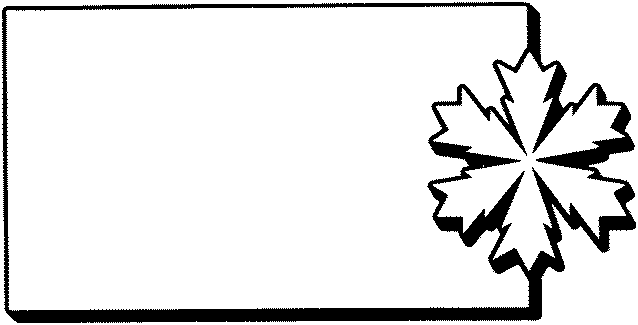 القصاصة (122)
إنسان بلا عقيدة مخلوق
 في مهب الريح. 


وليم هير
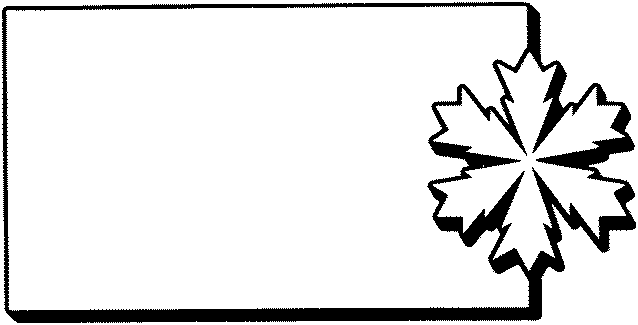 القصاصة (123)
لا يتم تحقيق أي شيء عظيم 
في هذه الحياة من دون حماس.


د.كفاح فياض
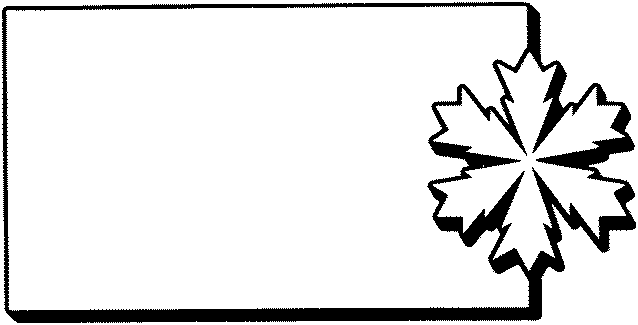 القصاصة (124)
لا تسمح لنفسك بالثورة من أجل التوافه ..
فالحياة أقصر من أن نقصرها .  .


ديل كارنيجي
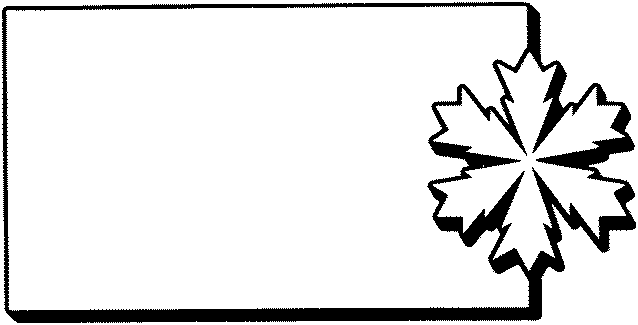 القصاصة (125)
العمل يقتل أكبر أعداء الإنسان 
الملل والشر والفقر .


فولتير
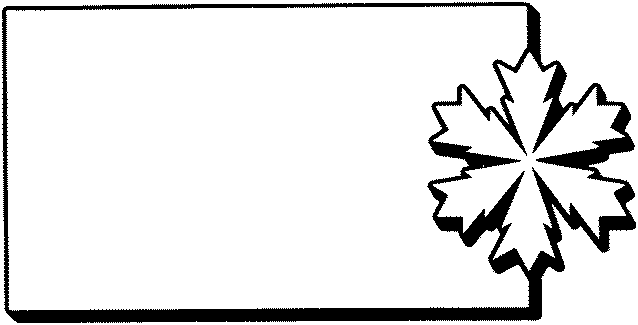 القصاصة (126)
إن العقل هو الذي يجعلك سليما 
أو مريضا سعيدا أو فقيرا أو غنيا . 
 

مولتون
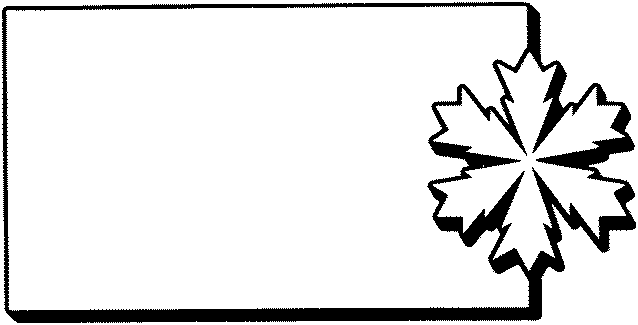 القصاصة (127)
إذا فعلنا كل الأشياء التي نحن قادرون 
عليها لأذهلنا أنفسنا .


اديسون
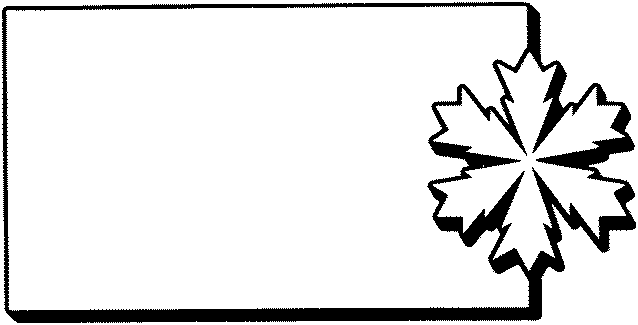 القصاصة (128)
النجاح الوحيد في الحياة هو أن تستطيع أن تحيا حياتك بالطريقة التي تريدها.


فرمولي
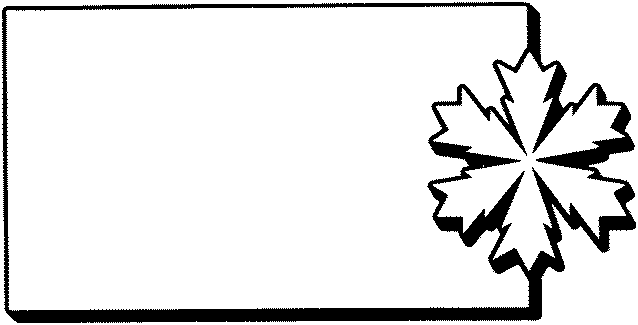 القصاصة (129)
ليست الأهداف ضرورية لتحفيزنا فحسب 
بل هي أساسية فعلا لبقائنا 
على قيد الحياة .



روبرت شولر
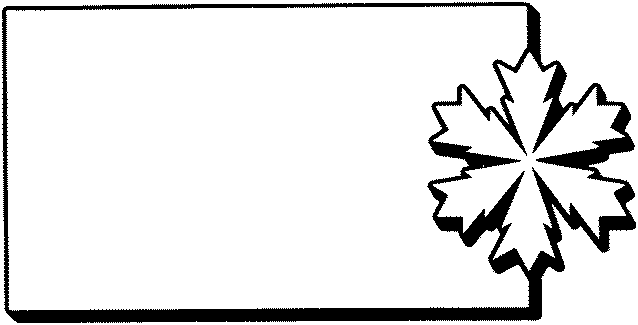 القصاصة (130)
ليس هناك من هو أسوأ من الإنسان الذي 
أصبح اللاقرار هو عادته الوحيدة .



وليام جيمس
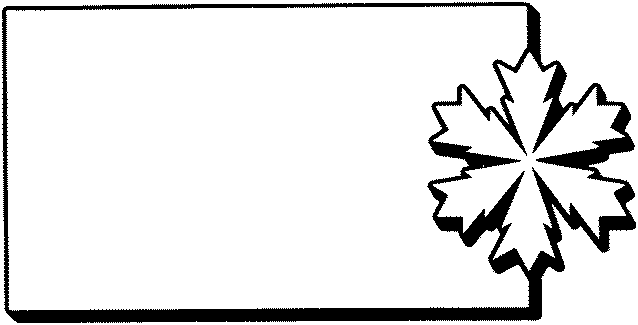 القصاصة (131)
الر عد الذي لا ماء معه لا ينبت العشب 
كذلك العمل الذي لا اخلاص فيه 
لا يثمر الخير  . 


يوسف السباعي
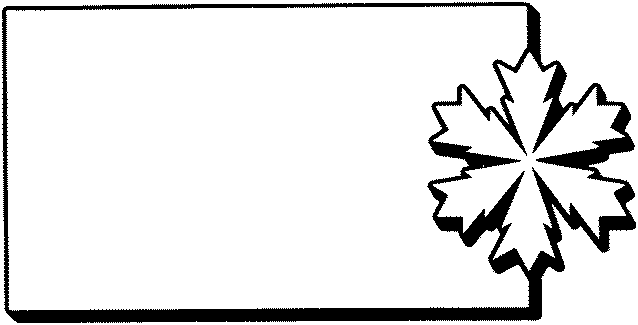 القصاصة (132)
كل مشكلة تحوي بداخلها بذور حلها .


ستانلي أرنولد
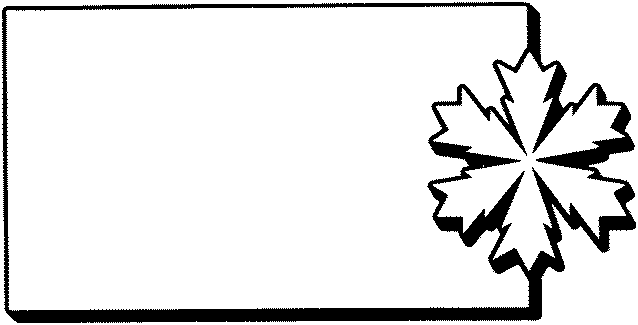 القصاصة (133)
وحدهم الذين يقومون بالمجازفة يمكن أن
 يكتشفوا إلى أي مدى يمكنهم البلوغ .

 
تي اس اليوت
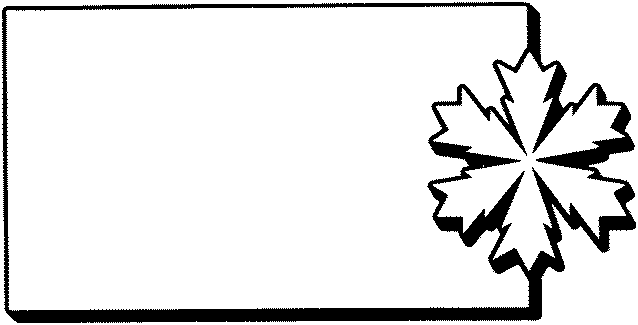 القصاصة (134)
ما يستطيع العقل فهمه وتصديقه
 يستطيع  تحقيقه.
 


نورمان بيل
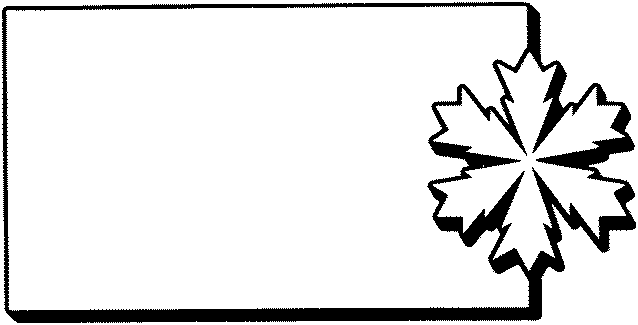 القصاصة (135)
لاتعش لحظة من دون صورة ذهنية ولاحظ المردود على تحفيز نفسك من جراء البقاء متعطشا لأن تعيش هذه الصورة في الواقع  .
اجعل لديك شيء تستيقظ من أجله كل صباح شيء 
تجيده في الحياة وتبقى متعطشا له.


ستيف تشاندلر
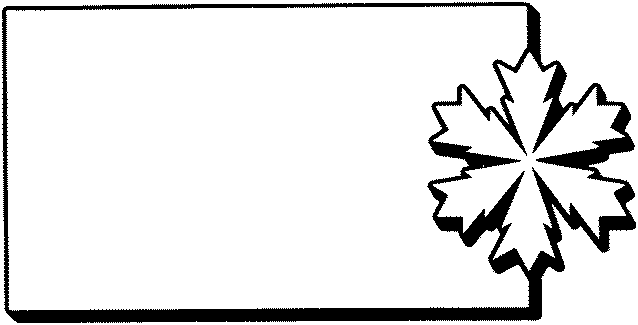 القصاصة (136)
كل عادة ما لم تقاوم سرعان ما 
تنقلب إلى حاجة .



أوجستين
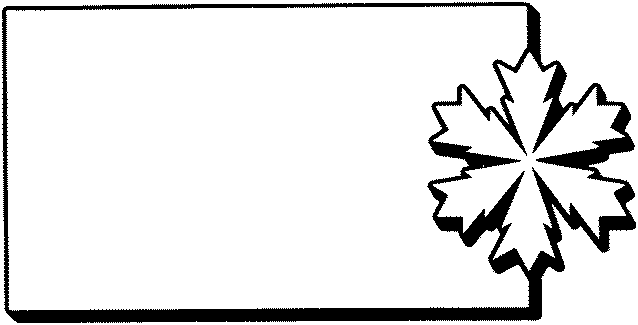 القصاصة (137)
عليك أن تفعل الأشياء التي تعتقد أنه 
ليس باستطاعتك أن تفعلها .


روزفلت
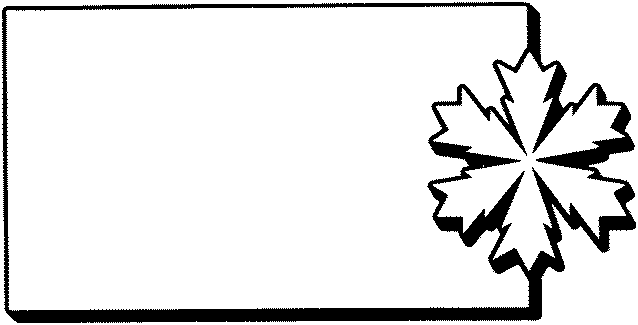 القصاصة (138)
إن فكرت أنك كبرت على فعل شيء تريد أن تفعله .. فلتعلم أنك الآن تستمع إلى صوت التشاؤم داخلك فهو  ليس صوت الواقع.



ستيف تشاندلر
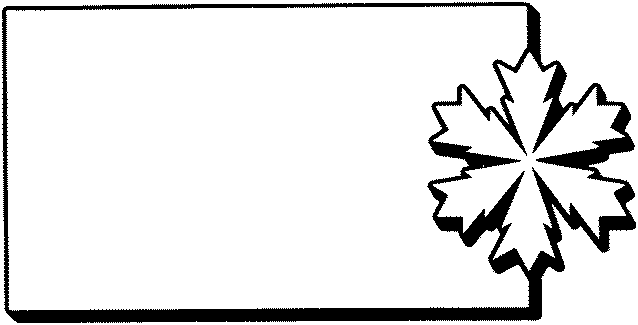 القصاصة (139)
ركز كل أفكارك على المهمة التي بين
 يديك فأشعة الشمس لا تحرق 
إلا إذا اجتمعت في البؤرة. 

(الكسندر جراهام بل)
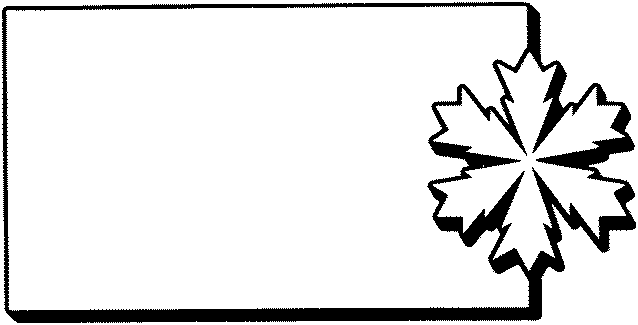 القصاصة (140)
جمّع مصادرك، استقطب كل قواك، احشد كل طاقاتك، ركّز استيعابك على السيطرة على  مجال واحد من الاجتهاد.


(جون هاغاي)
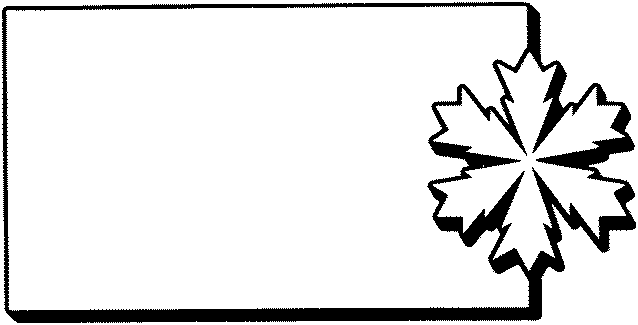 القصاصة (141)
إن التفكير هو أصعب الأعمال وهذا هو السبب 
أن في أن القليلين هم الذين يختارونه كعمل  .



هنري فورد
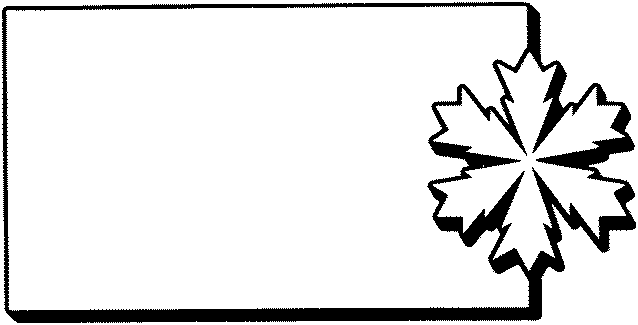 القصاصة (142)
إن شكوكنا خوانة لنا فهي تفقدنا الخير الذي يمكننا أن نحظى به من خلال خوفنا من 
المحاولة .
 

شكسبير
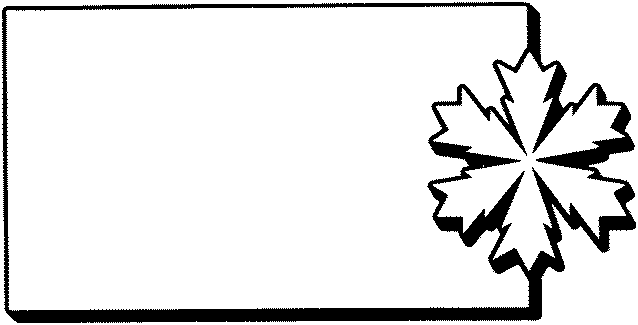 القصاصة (143)
بإمكانك أن تبدأ من الآن حياة على مستوى عالي من التحفيز من خلال زيادة التحديات التي تعرضها على ذهنك .


ستيف تشاندلر
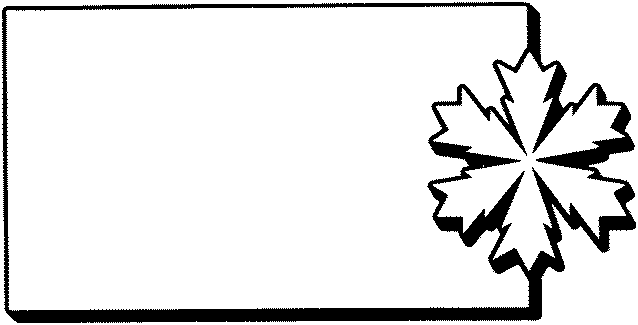 القصاصة (144)
من الأمور الطريفة في الحياة أنك إذا لم ترضى سوى بالأفضل فإنك سوف تحصل عليه .


دبليو سمرست
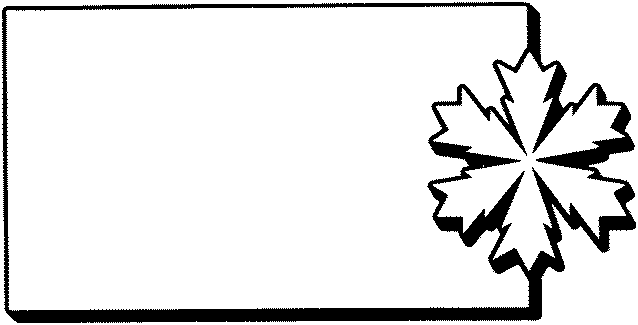 القصاصة (145)
عندما يفشل الإنسان في السيطرة على أفكاره 
وتوجيهها نحو البلوغ به إلى حسن الختام
 فإنه يشعر بالتخوف من شرور مرتقبة أو يتعامل
 مع الأحداث التي لم تحصل وكأنها حصلت بالفعل
 فيقوده ضلاله إلى الحزن والكرب والقلق .


هارون يحيى
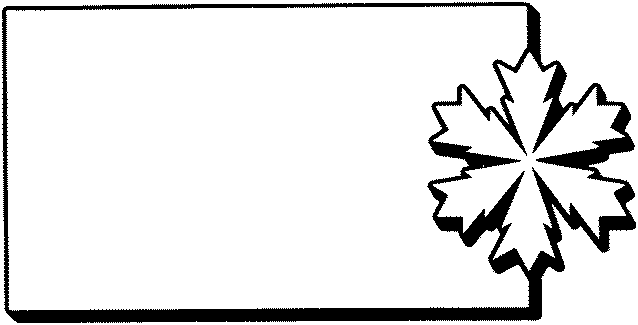 القصاصة (146)
الفعل وليس المعرفة هو الغاية العظمى من الحياة .


توماس هنري
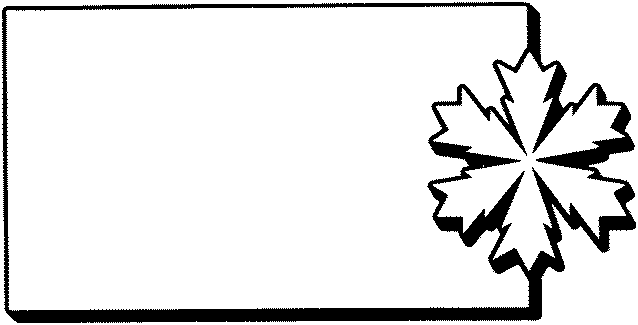 القصاصة (147)
سواء كنت تظن أنك قادر على اجتياز الصعاب أم لا ..
فأنت في الحالتين على سواء .


هنري فورد
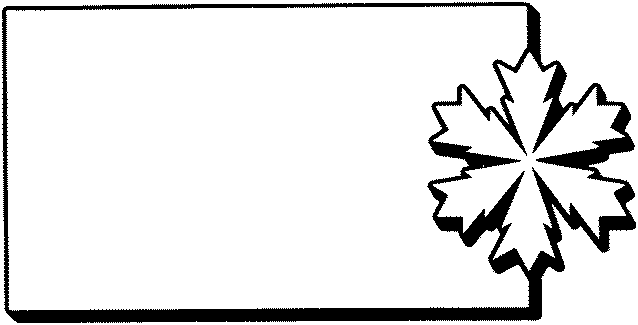 القصاصة (148)
إذا تم كسر بيضة بواسطة قوة خارجية 
فإن حياتها انتهت ..
وإذا تم كسر بيضة بواسطة قوة داخلية 
فإن هناك حياة قد بدأت ..
الأشياء العظيمة تبدأ دائما من الداخل .


د. سلمان العودة
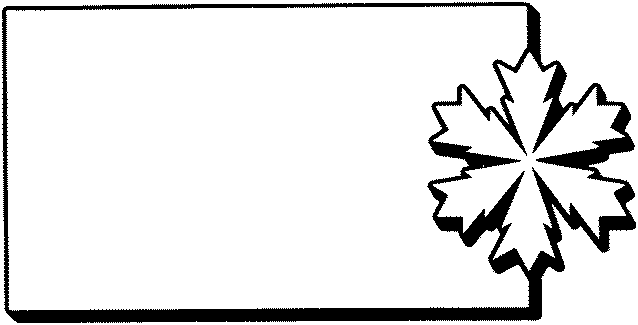 القصاصة (149)
من المهم أن يكون الإنسان قادرا على رؤية
 الوجه الحقيقي للحياة واتخاذ أسلوب العيش وفقه ..
فمعظم الناس ينجرفون إلى أي مكان يسحبهم 
إليه تيار الحياة اليومية وبطريقة العيش هذه يفقدون
 الاحساس بحياتهم ..


هارون يحيى
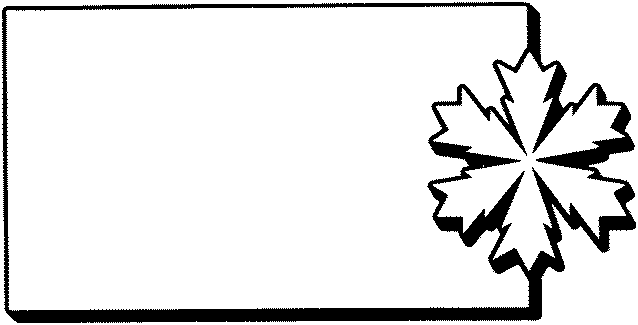 القصاصة (150)
عندما يبدأ كل شيء يعاندك ويعمل ضدك ..
تذكر دائما أن الطائرة تقلع عكس اتجاه الريح لا معه .


هنري فورد
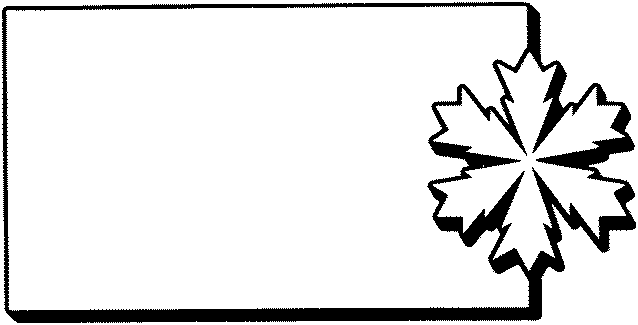 القصاصة (151)
من المستحيل أن نعمل من خلال حس هدفي 
محدد ونشعر مع هذا بالاكتئاب .


ستيف تشاندلر
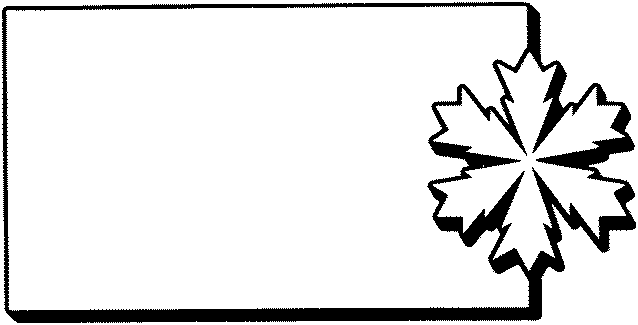 القصاصة (152)
دائماً ما يتحول رأي الآخرين بكل طغيانه
 نحو من يظهر خشيته منهم  أما هؤلاء الذين
 لا يكترثون كثيرا بهم فنادراً أن يتحول رأي الآخرين ضدهم.

برتراندرسل
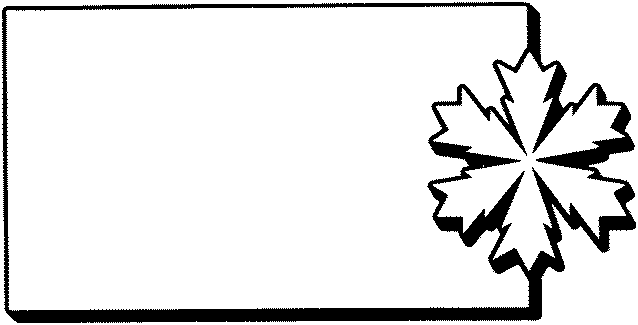 القصاصة (153)
إن انقاذك للآخرين يؤجل من الدرس الذي 
يحتاجونه لكي ينضجوا حاول أن تحمي نفسك 
من كل ألم وسوف تتألم أكثر مما لو كنت صريحا 
مع نفسك إنك لن تستطيع أن تصلح نفسك 
ما لم تظهر الجزء الناقص فيك .


ديفيد فيكسون
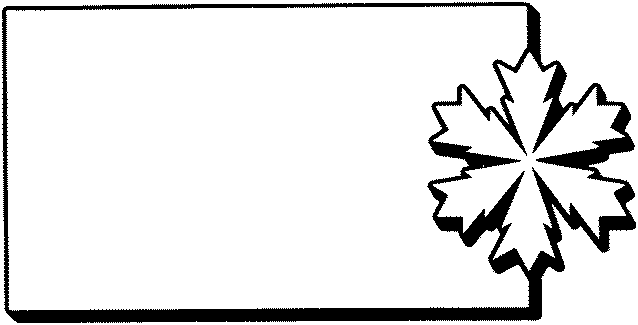 القصاصة (154)
عش كل لحظة كأنه آخر لحظة في حياتك
عش بحبك لله عزوجل .. عش بالتطبع بأخلاق الرسول 
عش بالأمل .. عش بالكفاح .. عش بالصبر 
عش بالحب .. وقدر قيمة الحياة .

د. إبراهيم الفقي
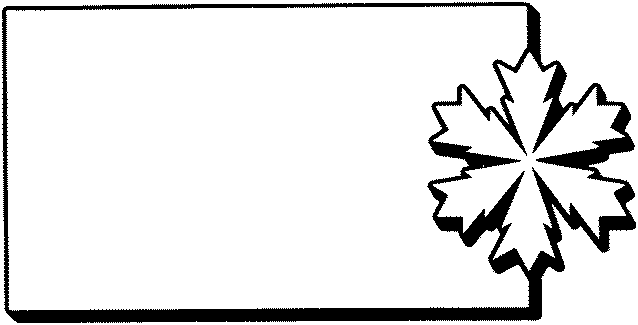 القصاصة (155)
المثابرة و الصبر هي التي تصنع
 الأعمال العظيمة .

صامويل جونسون
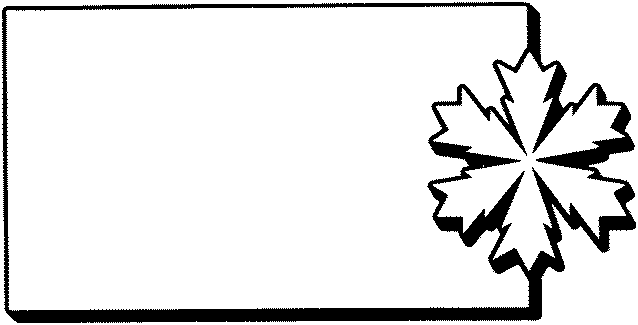 القصاصة (156)
التحفيز الذاتي إنما ينبع من الأهمية  التي نعطيها ليومنا الذي نعيشه .و اليوم الذي تعيشه هو عالم  مصغر لكل حياتك  وباستطاعتك أن تحيا حياتك كلها في اليوم  
فاجعل كل يوم رائعتك .


ستيف تشاندلر
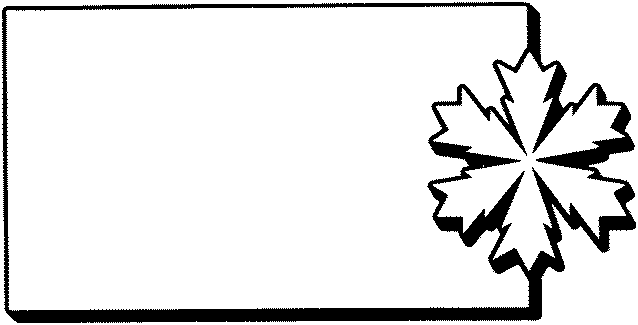 القصاصة (157)
النفس المؤمنة لا تعرف داء الاكتئاب فهي على العكس نفس متفائلة تؤمن أنه لا وجود للكرب ما دام هناك رب وحزن هذه النفس حزن مضيء حافل  بالرجاء وهي في ذروة الألم والمأساة لا تكف عن حسن الظن بالله والإحساس بالمعية مع الله لا يفارقها.


د.مصطفى محمود
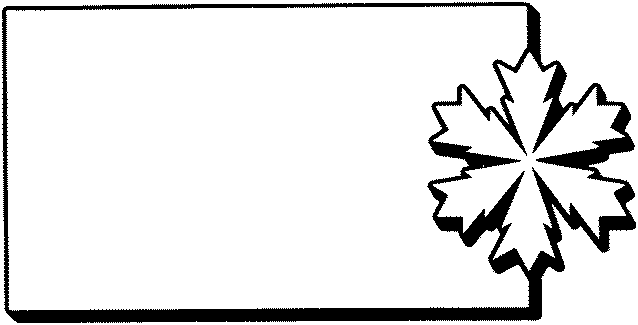 القصاصة (158)
كل مشكلة في حياتك تحمل في داخلها هدية .
في أي حدث في حياتك .. اسأل نفسك..
 كيف يمكنني الاستفادة من هذا الحدث ؟؟
ستيف تشاندلر
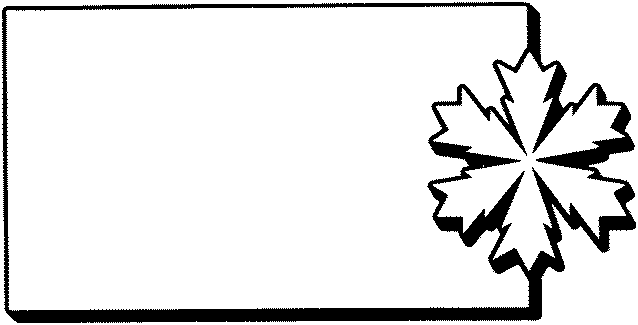 القصاصة (159)
انظر إلى يومك على أنه لوحة فنان بيضاء ..
إذا فكرت كذلك فستكون أكثر وعيا بما يحدث لك ..
كلما كان لدينا وعي بحريتنا في رسم ما نريد 
على لوحتنا كلما قل عيشنا في الحياة 
كضحايا للظروف ..
ستيف تشاندلر
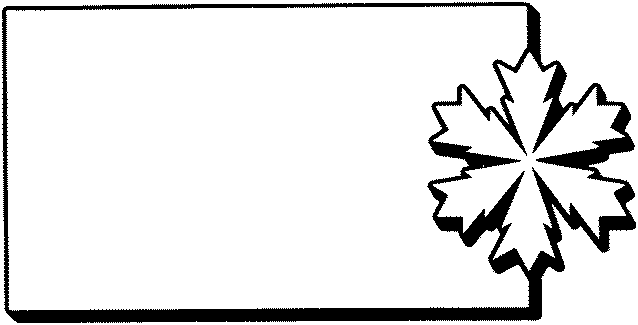 القصاصة (160)
المعرفة بالنفس أولا ..ووجود هدف كبير في الحياة يمتص الأهداف الصغرى ..وإيمان عميق وتعلق كبير تتضاءل أمامه التعلقات الصغيرة هو السبيل الحقيقي للوقاية من القلق .


د.مصطفى محمود
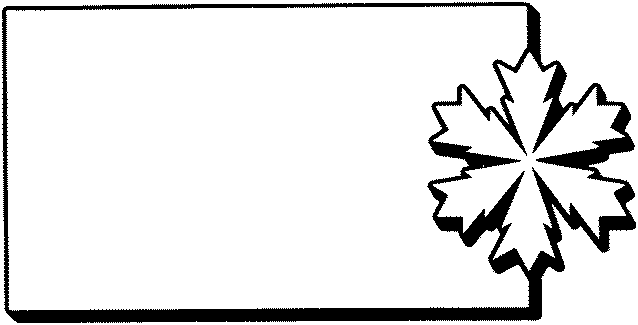 القصاصة (161)
أفكارنا الروحية تصنع لنا مسرات لا تنتهي
وأفكارنا المادية   تخلق لنا مطالب لا تنتهي .


يوسف السباعي
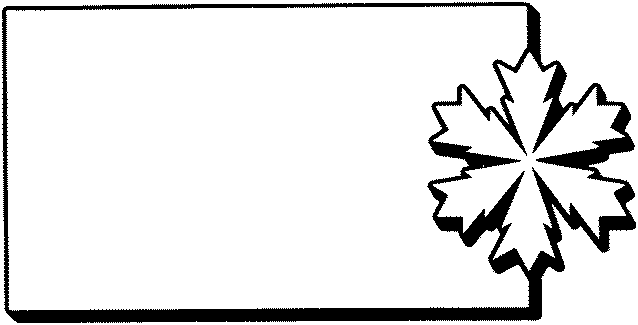 القصاصة (162)
إن الآمال الغير واقعية وخيبة الأمل
كالتوأمين يلازمان بعضهما البعض .


د.ديفيد فيكسون
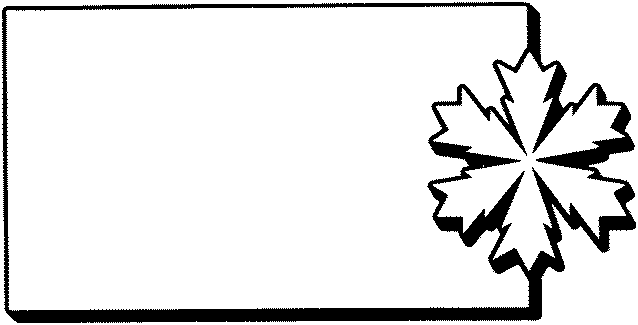 القصاصة (163)
لا يمكننا حل مشاكل ظهرت  مستخدمين 
طريقة التفكير ذاتها التي استخدمناها حين 
خلقنا هذة المشاكل .

ألبرت اينشتاين
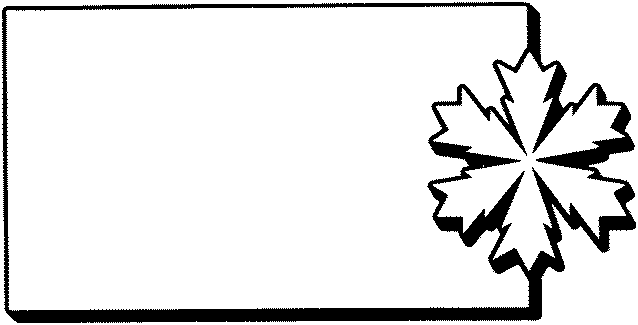 القصاصة (164)
لماذا اليأس وصورة الكون البديع بما فيها من نظام وجلال وحكمة وتخطيط موزون توحي بإله عادل لا يخطئ ميزانه كريم لا يكف عن العطاء .؟؟


د. مصطفى محمود
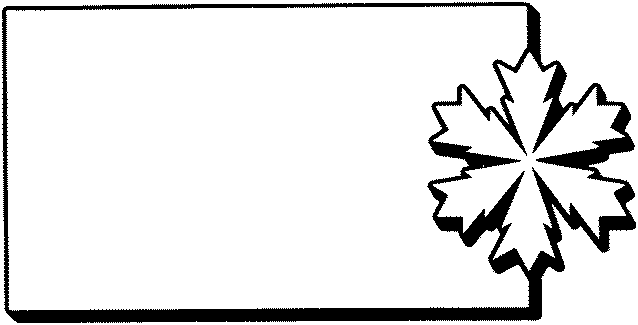 القصاصة (165)
الطاقة إنما تأتي من الهدف 
فطاقة حياتنا تعتمد كلية على حجم الهدف 
الذي نضعه لأنفسنا معرفتك  لما أنت كفء له 
ولماذا أنت كفء له  تعطيك الطاقة لتحفيز ذاتك . .
ستيف تشاندلر
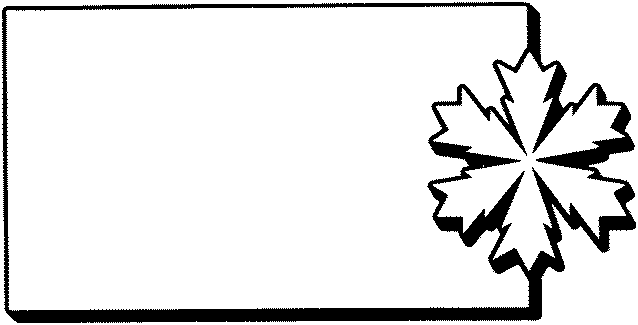 القصاصة (166)
إن  إيمانك بأنك تستحق يجعل الآخرين يعطونك ما تستحقه ويفتح لك العالم أبوابه 
ليعطيك ما تستحق  .


ديفيد فيكسون
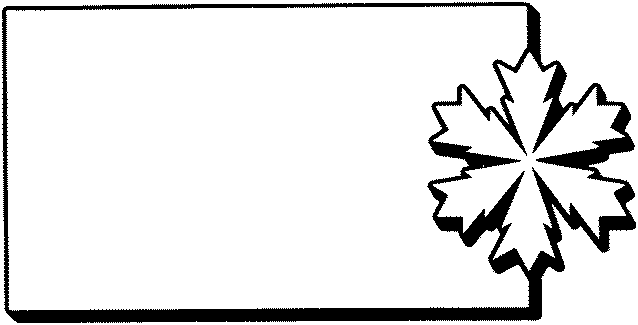 القصاصة (167)
إن الرفض يقود للإخفاق لمن لا يثقون 
في أنفسهم أما بالنسبة للآخرين
 فإن الرفض يعد تحديا.


ترجمة ابتسام الخضراء
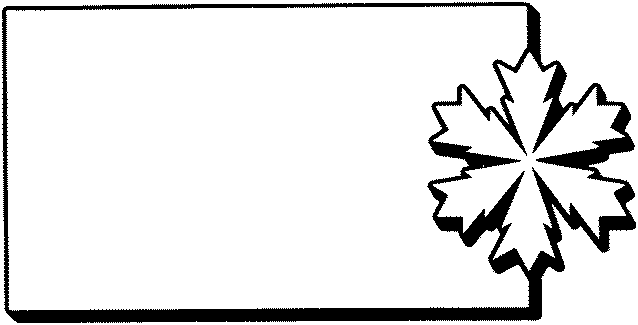 القصاصة (168)
إذا لم يمكنك تخيل نفسك فائزا 
فلن يمكنك أن تحسن التصرف
 كشخص فائز.


زيج زيجلر
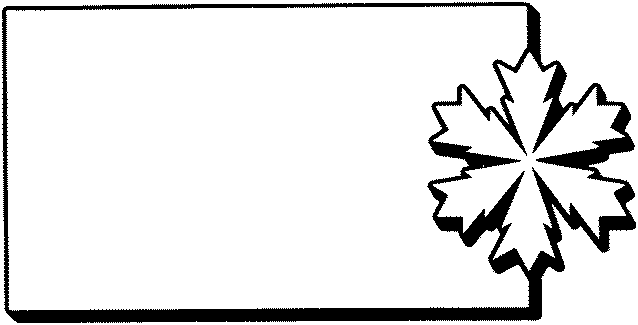 القصاصة (169)
إذا لم تحاول أن تفعل شيئا مما
 أبعد مما تتقنه , فلن تتقدم أبدا .


رونالد اسبورت
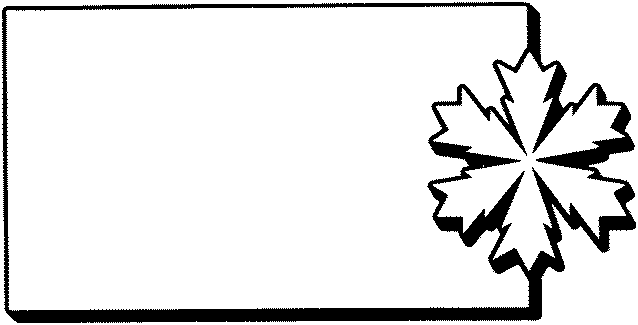 القصاصة (170)
عندما تتحمل تبعات اختياراتك فإنك لن تكون مدينا لأي شخص بأي شيء على 
الإطلاق  ولن تكون معرضا للخوف 
من أن تخيب ظن الآخرين  .


ديفيد فيكسون
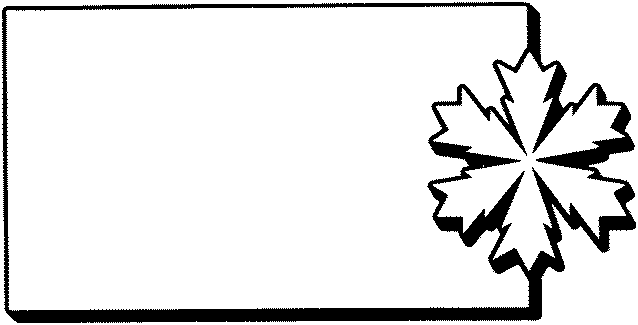 القصاصة (171)
الحياة الكاملة أن تنفق شبابك في الطموح 
ورجولتك في الكفاح 
وشيخوختك في التأمل .

ولفرد بلنت
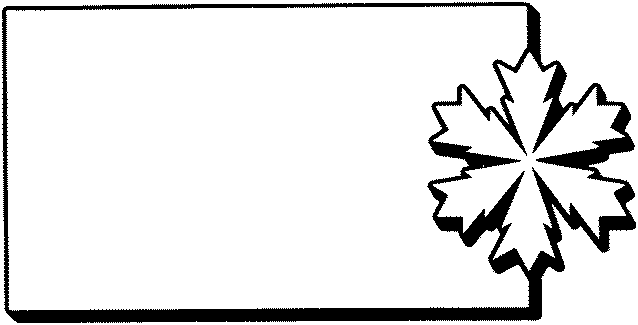 القصاصة (172)
قلة الحركة تثمر الشك والخوف
 وكثرة الحركة تثمر الثقة والشجاعة.


ديل كارنيجي
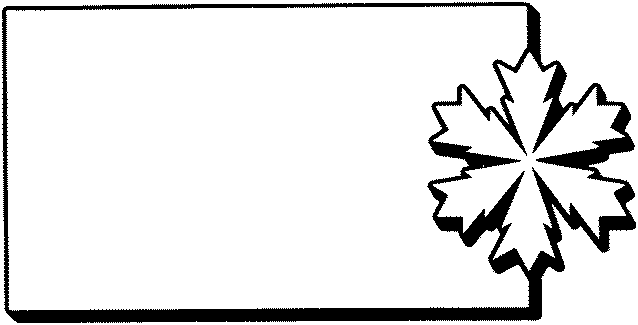 القصاصة (173)
إن السعادة أن تكون ذاتك وأن تصنع قراراتك بنفسك , فلكي تجد السعادة عليك 
أن تكون ذاتك أن لا تتظاهر بما ليس فيك .



ديفيد فيكسون
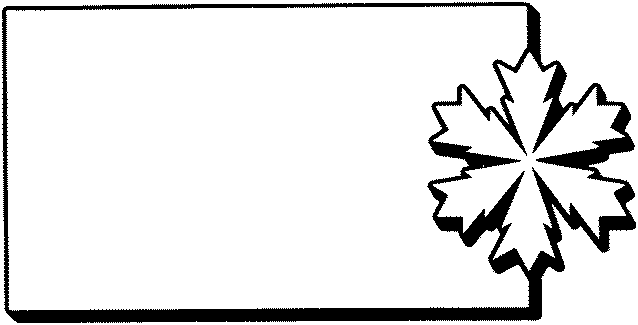 القصاصة (174)
الجهل والثقة بالنفس 
هو كل ما يتطلبه النجاح.

مارك توين
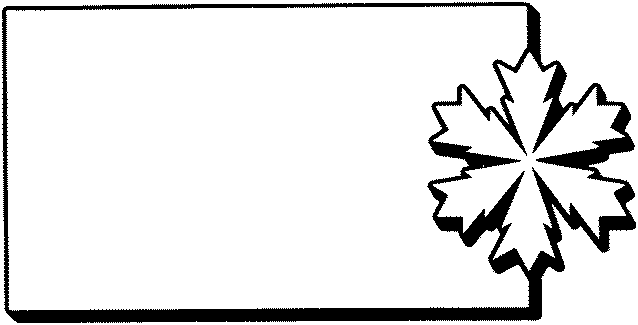 القصاصة (175)
في كل مرة ترى شخصا ناجحا أكثر منك
فاعلم أنه يفعل شيئا ما لا تفعله أنت .

مالكوم اكس
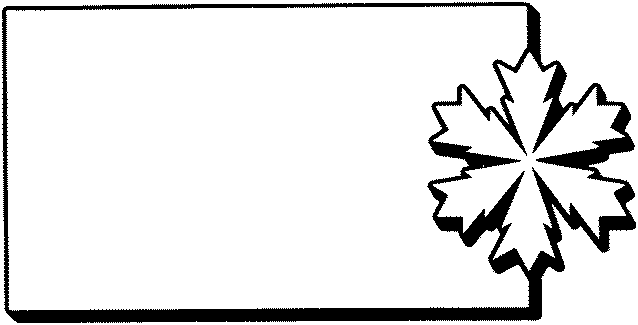 القصاصة (176)
لو خلا العالم إلا من البهجة و السعادة 
 ما كنا لنتعلم الشجاعة و الصبر 


 هيلين كيلر
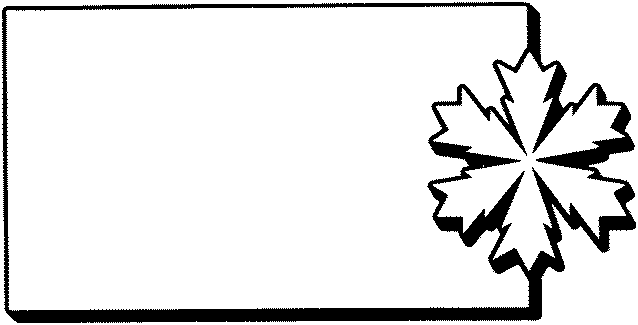 القصاصة (177)
إذا أردت الاستمرار في المعرفة 
عليك دائما أن تكون مستعدا 
طيلة حياتك لمواجهة خطورة الفشل .


جون جاردينز
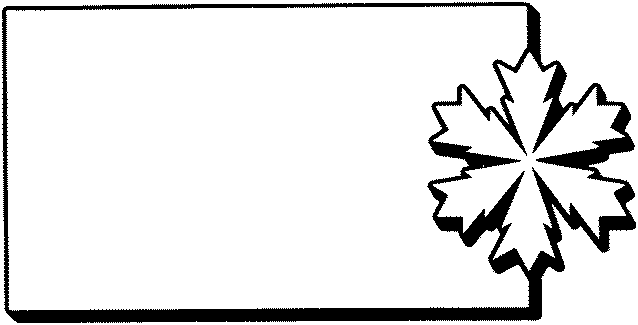 القصاصة (178)
لا يوجد شيء في العالم يمكنه أن يحل محل الإصرار
فالموهبة وحدها لاتكفي والذكاء وحده لايكفي والتعليم وحده
 لايكفي ولكن الإصرار والتصميم قادران على فعل كل شيء .


راي كروك
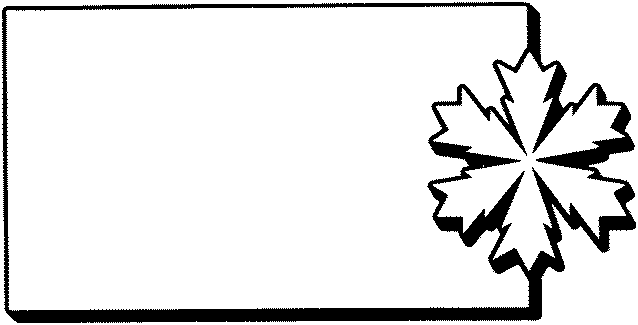 القصاصة (179)
إن أعظم اكتشاف لجيلي  هو أن الإنسان 
يمكن أن يغيرحياته إذا ما استطاع أن يغير
اتجاهاته  العقلية .


ويليام جيمس
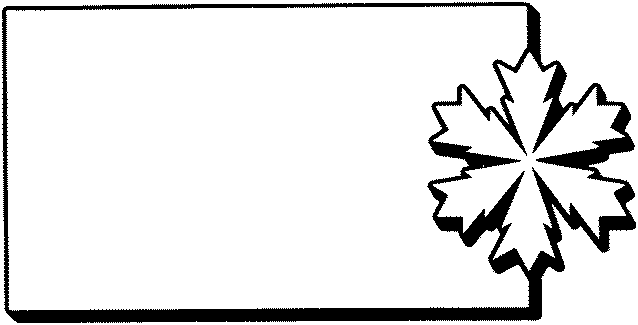 القصاصة (180)
حثى لو لم تنجح في تحقيق حلمك ..
إنه يكفيك أنك قد عشت
 حلاوة  ذلك الحلم ..
وشرف المحاولة وحده يكفيك.


سامر الحرباوي
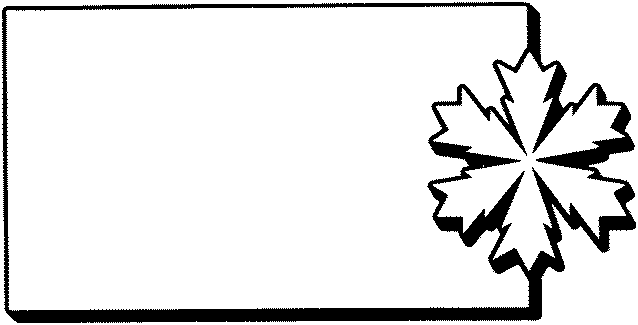 القصاصة (181)
إذا لم تزد على الحياة شيئا .. 
كنت زائدا عليها .


مصطفى صادق الرافعي
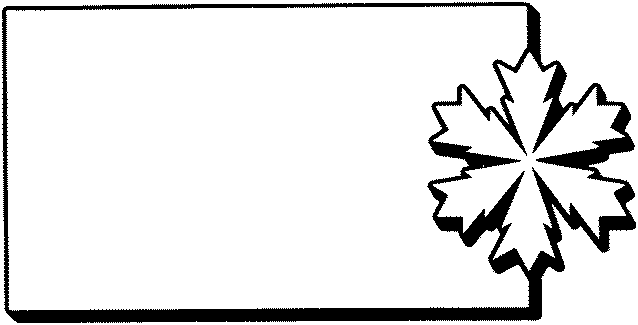 القصاصة (182)
الحياة تخلق أفكارناوأفكارنا تصنع
 شكل الحياة التي نعيشها .


يوسف السباعي
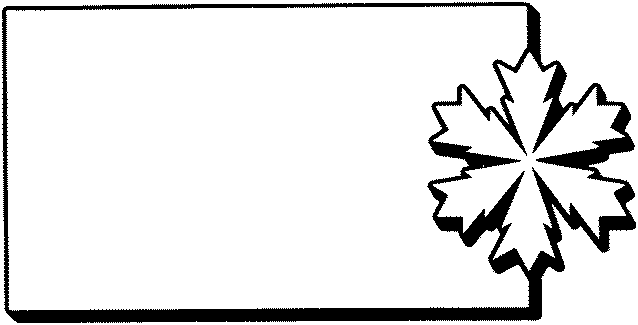 القصاصة (183)
إذا عرف الإنسانُ نفسَه والعلم الذي يناسبُه وقام به على أكملِ وجهٍ وجد لذة النجاح ومتعة الانتصارِ


د.عائض القرني
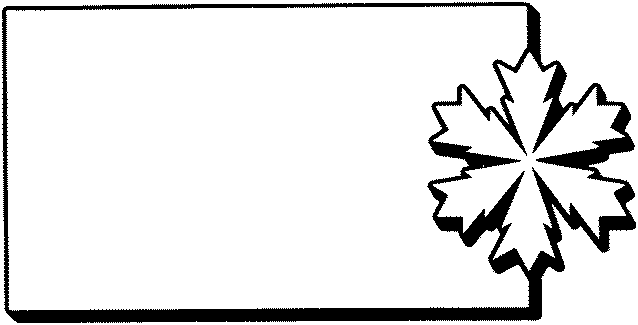 القصاصة (184)
النتائج تكون أحلى ما تكون في وقتها ..
وهكذا أمور الحياة ..
فكل شيء له  وقت محدد ..
وكل شيء مكتوب ومقدر
 فلا تكن عجولاً..

               
                سامر  الحرباوي
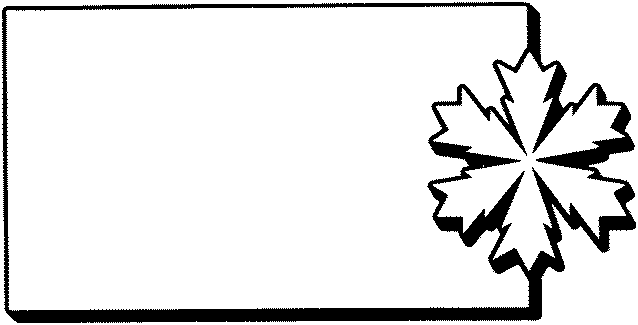 القصاصة (185)
لا يكفي أن يكون تفكيرك إيجابي المهم أن 
تستخدمه أيضا بإيجابية ...

 
ديكارت
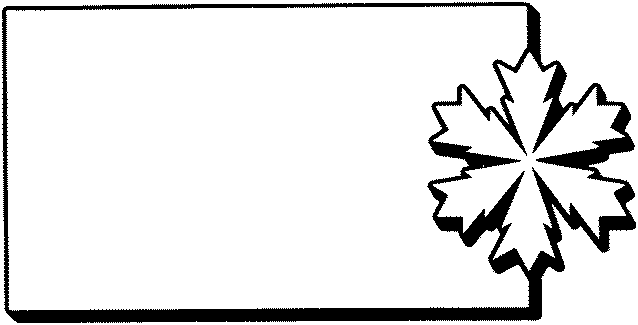 القصاصة (186)
إن سياسة الناجحين في هذا العالم
 أنهم لا ينظرون أن تحرك
أرواحهم ظروفهم النفسية 
 بل هم الذين يحركون أرواحهم .


د.علي بادحدح
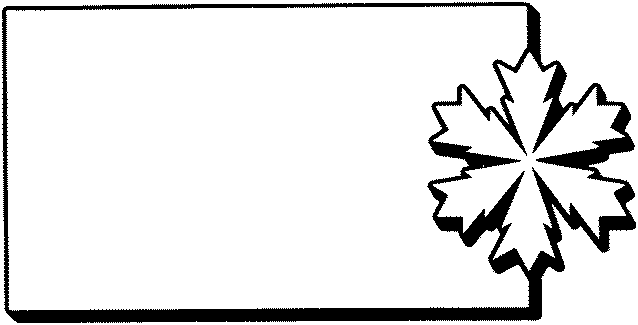 القصاصة (187)
لايستطيع أحد ركوب ظهرك
 إلا إذا كنت منحنيا .


مارتن لوثر كينغ
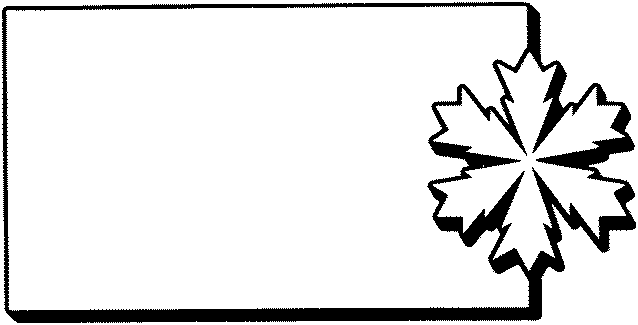 القصاصة (188)
إذا اعتقدت أنك مخلوقٌ للصغيرِ من الأمورِ لمْ تبلغْ في الحياةِ إلا الصغير.
فالنفسُ تعطيك من الهمَّةِ بقدرِ ما تحدِّدُ من الغرضِ .

د.عائض القرني
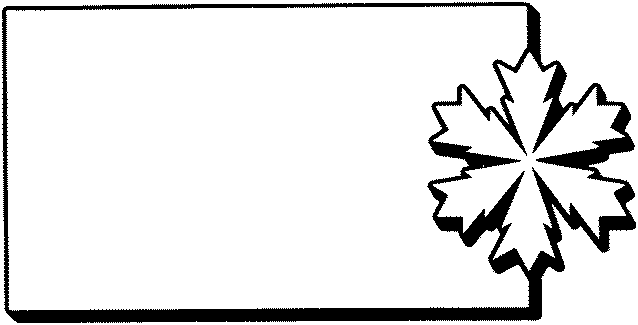 القصاصة (189)
إن الإنسان يشعر بالهدوء في مواقف الخوف
 عندما يتخيل أسوأ مايمكن أن يحدث .. 
ويقنع نفسه بأن حياته لن تنتهي ..

 برتراندرسل
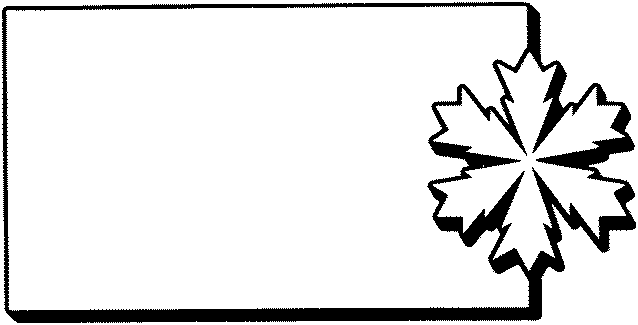 القصاصة (190)
من السعادةِ الانتصارُ على العقباتِ ومغالبةُ الصعاب فلذةُ الظفرِ لا تعدلها لذةٌ ، وفرحة النجاحِ لا تساويها فرحةٌ.
د.عائض القرني
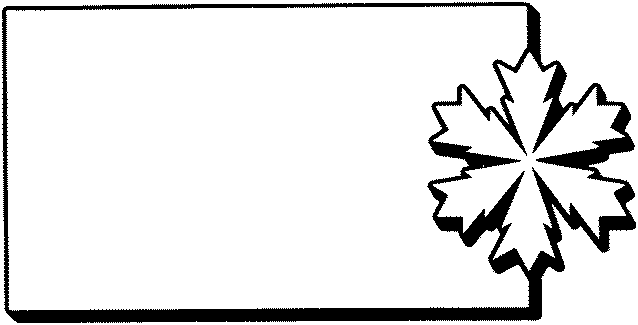 القصاصة (191)
قوة الإرادة  كالعضلة .. انت المسئول عن تقويتها أو ضمورها  ..فهي عملية اختيارية مقصودة . الشيء المتحرك يظل متحركا ففعل شيء هو الذي يقودك للآخر ..

ستيف تشاندلر
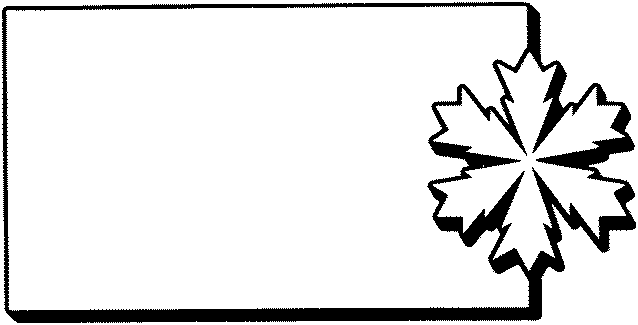 القصاصة (192)
لا تثقل  يومك  بهموم  غدك 
 فقد لا تجيء هموم غدك
وتكون قد حرمت  نفسك  سرور  يومك .
يوسف السباعي
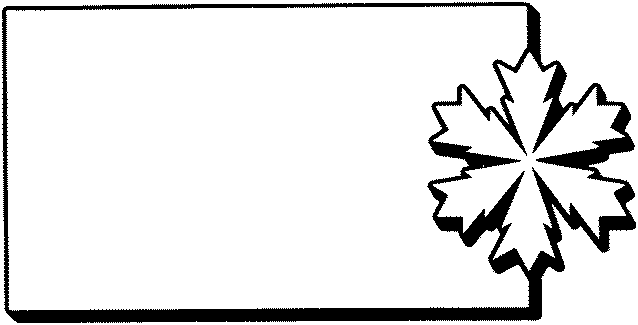 القصاصة (193)
اذهب إلى النوم شاعراً بأنك ناجح في
كل ليلة وراضٍ تماماً وفي النهاية ستنجح
 في زرع فكرة النجاح فيعقلك الباطن 
 اعتقد أنك ولدت لتنجح 
 وستحدث العجائب كلما دعوت الله .

د. جوزيف ميرفي
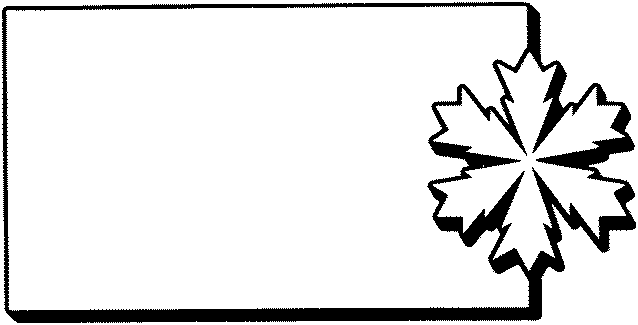 القصاصة (194)
الأسلوب الذي نرى به العالم .. يخلق العالم الذي نراه لا تنظر  خارج نفسك لتعرف من انت وإنما انظر داخل نفسك واخلق ذاتك.
ستيف تشاندلر
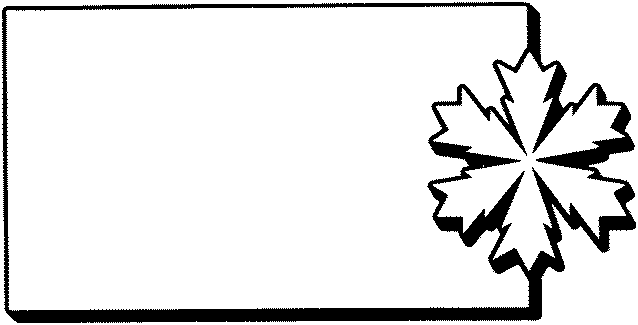 القصاصة (195)
خير للإنسان أن يندم على ما فعل 
من أن يتحسر على ما لم يفعل.


د.كفاح فياض
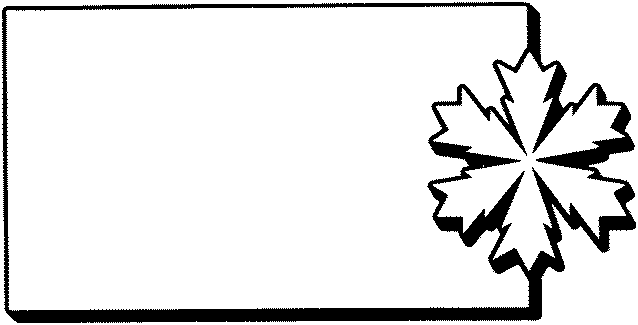 القصاصة (196)
المرح هو أعلى لأشكال الإبداع .
تلقي الأمور ببساطة ومرح هو أرقى شيء 
روحاني يمكن أن تفعله لتحسن من فاعليتك
 في حياتك ..
ستيف تشاندلر
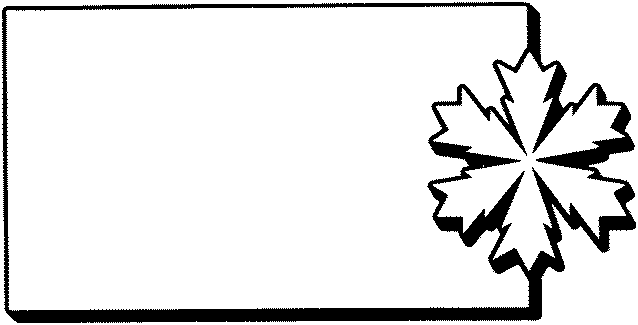 القصاصة (197)
إن الطريقة التي تستجيب بها للعالم
 لا تعكس سوى ما تشعر به تجاه ذاتك  .


ديفيد فيكسون
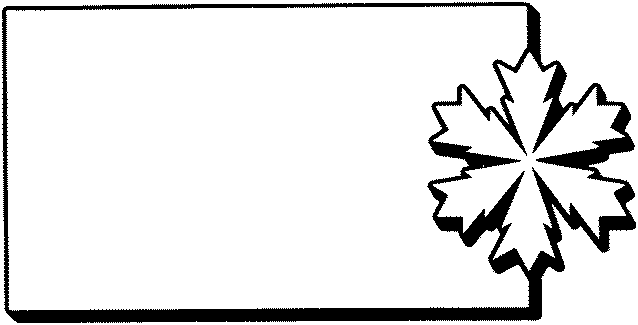 القصاصة (198)
نحن لا نحتاج لكي نكون سعداء إلى
 أن نعلم ما نجهل  أكثر من حاجتنا إلى 
أن نتذكر ما نعلم  وأكثر متاعب الإنسان في
 حياته تنشأ عم نسيانه للحقائق التي يعرفها .


يوسف السباعي
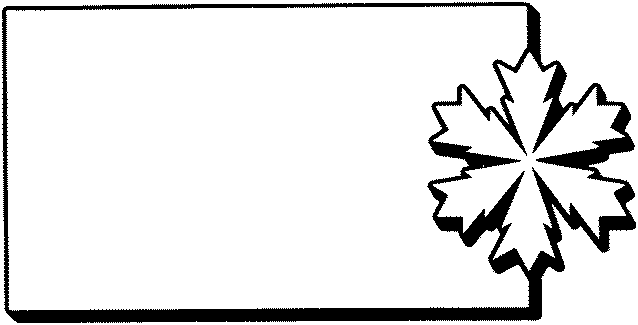 القصاصة (199)
المتشائم يرى صعوبة في كل فرصة 
والمتفائل يرى فرصة في كل صعوبة .


تشرشل
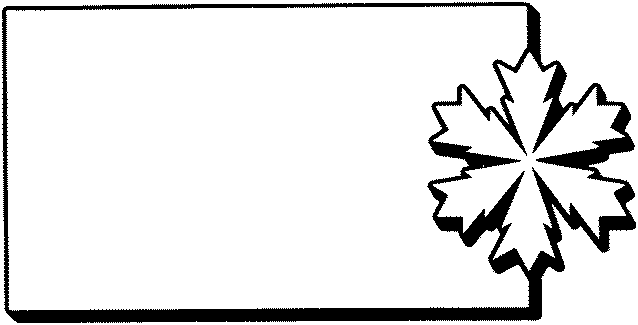 القصاصة (200)
وختام القول 
   
فإن الاستغلال العظيم للحياة 
هو أن نقضيها بعمل شيء يبقى 
معنا بعد الحياة.